Министерство образования  РМ  Портфолио Пимашовой Наталье Валентиновнывоспитателя структурного подразделения « Детский сад комбинированного вида «Звездочка»МБДОУ «Детский сад «Планета детства»комбинированного вида» Чамзинский муниципальный район РМ
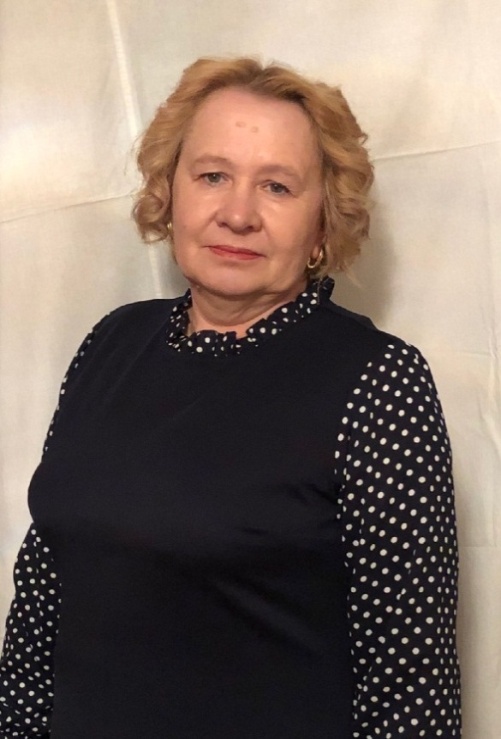 Дата рождения: 04. 01. 1963 год.
Образование: средне- специальное  Зубово-Полянское педагогическое училище
Специальность: дошкольное воспитание
Квалификация: воспитатель детского сада
Регистрационный: № 5450
Дата выдачи: 05 июля 1985 год.
Стаж работы:
общий трудовой – 39лет
общий педагогический  – 39 лет
Наличие квалификационной категории: первая
квалификационная категория.
Дата последней аттестации: приказ № 1231 от 22.12.2015
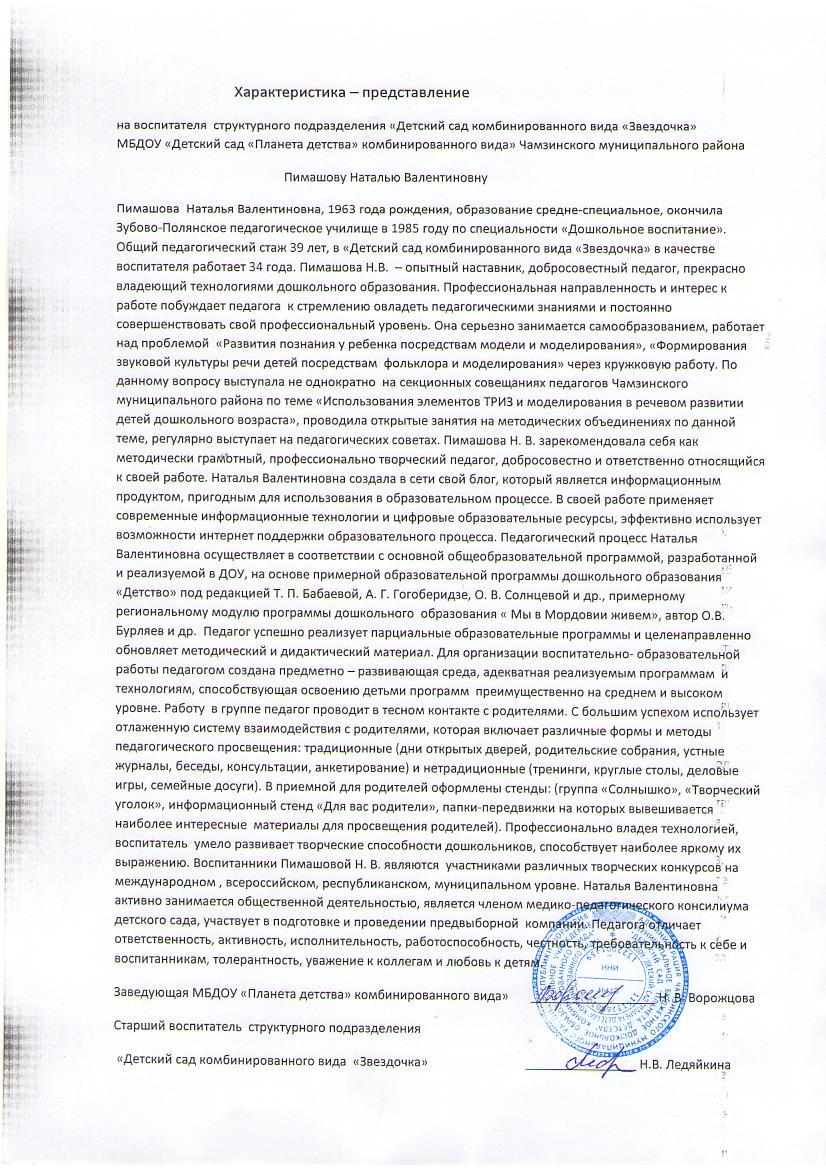 представление собственного инновационного педагогического опыта «Развитие познания у ребенка посредствам модели и моделирования»
https://zvezdacham.schoolrm.ru/sveden/employees/18116/212011/
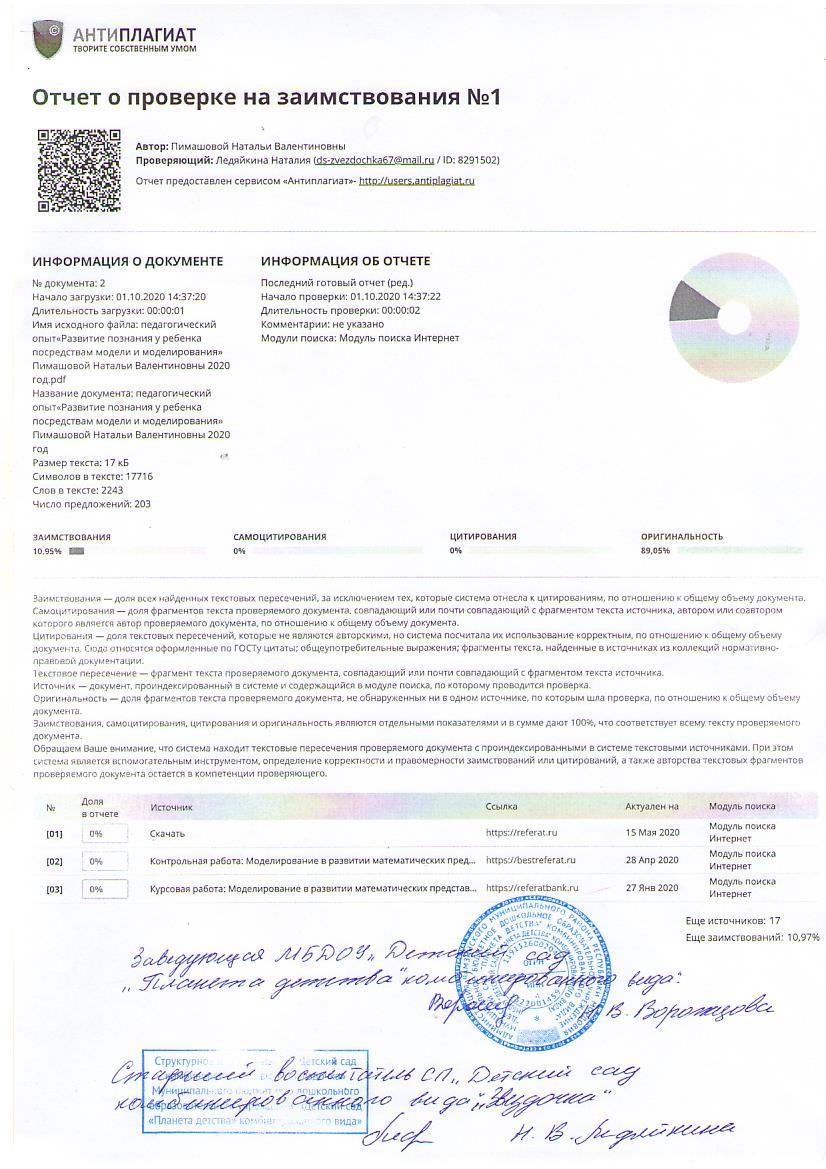 1. участие в инновационной (экспериментальной) деятельности
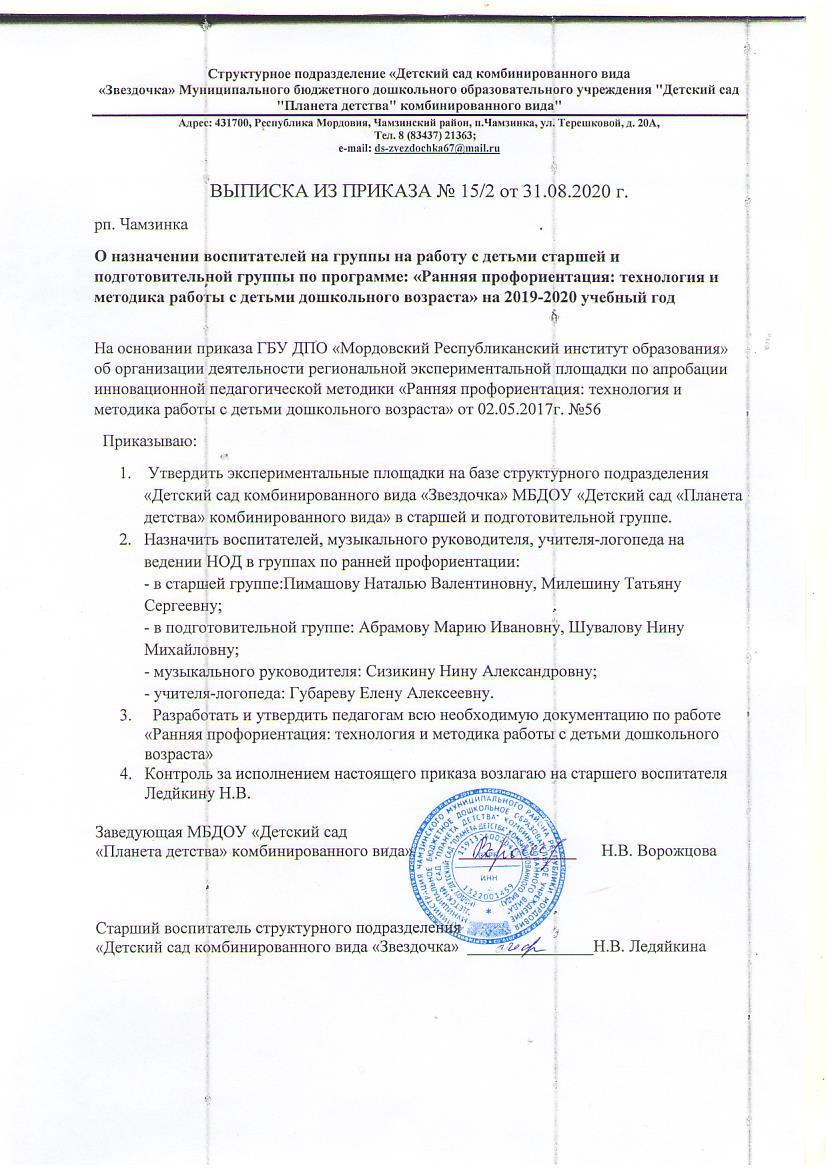 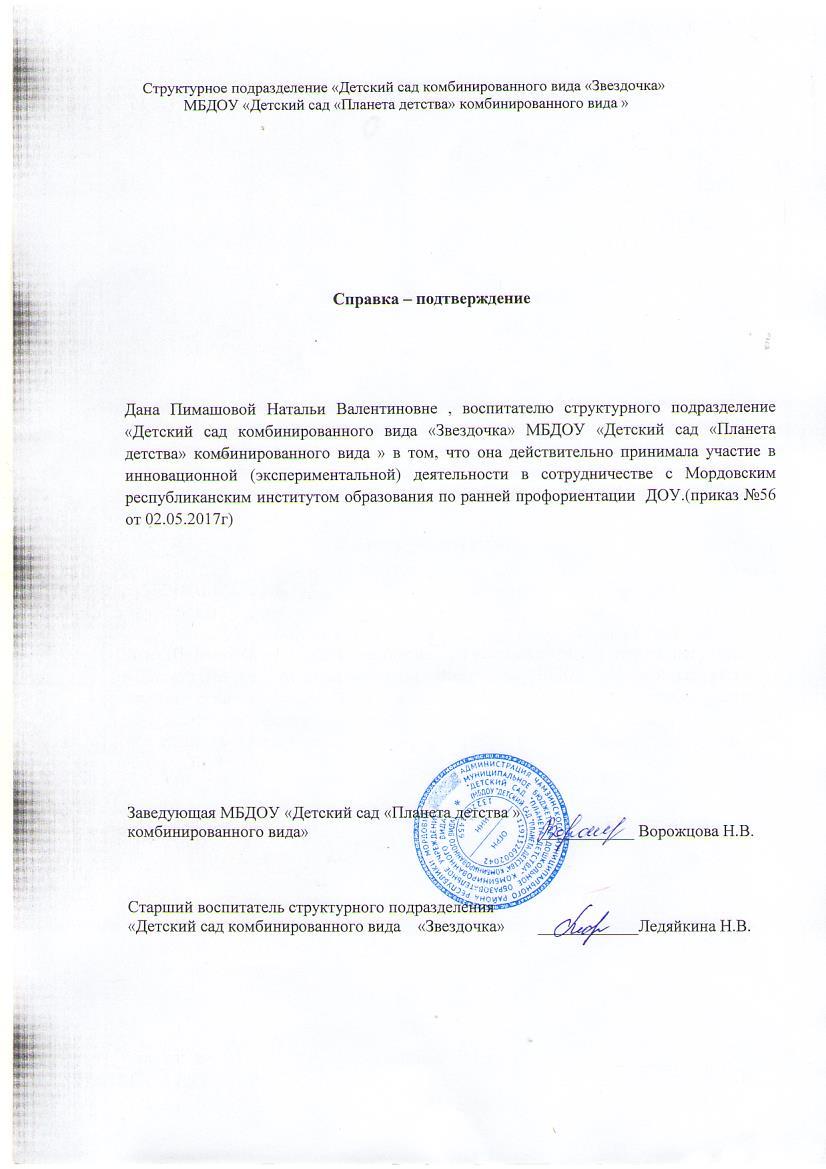 2. Наставничество
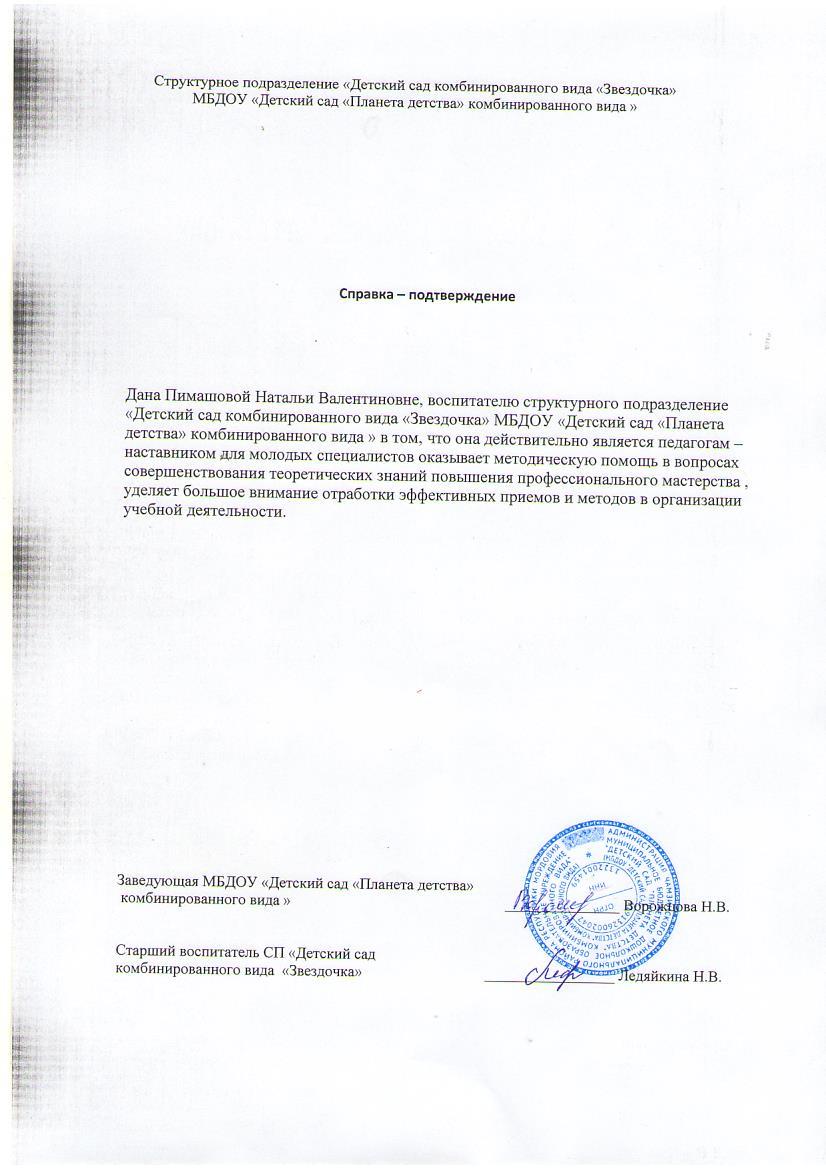 3. Наличие публикаций
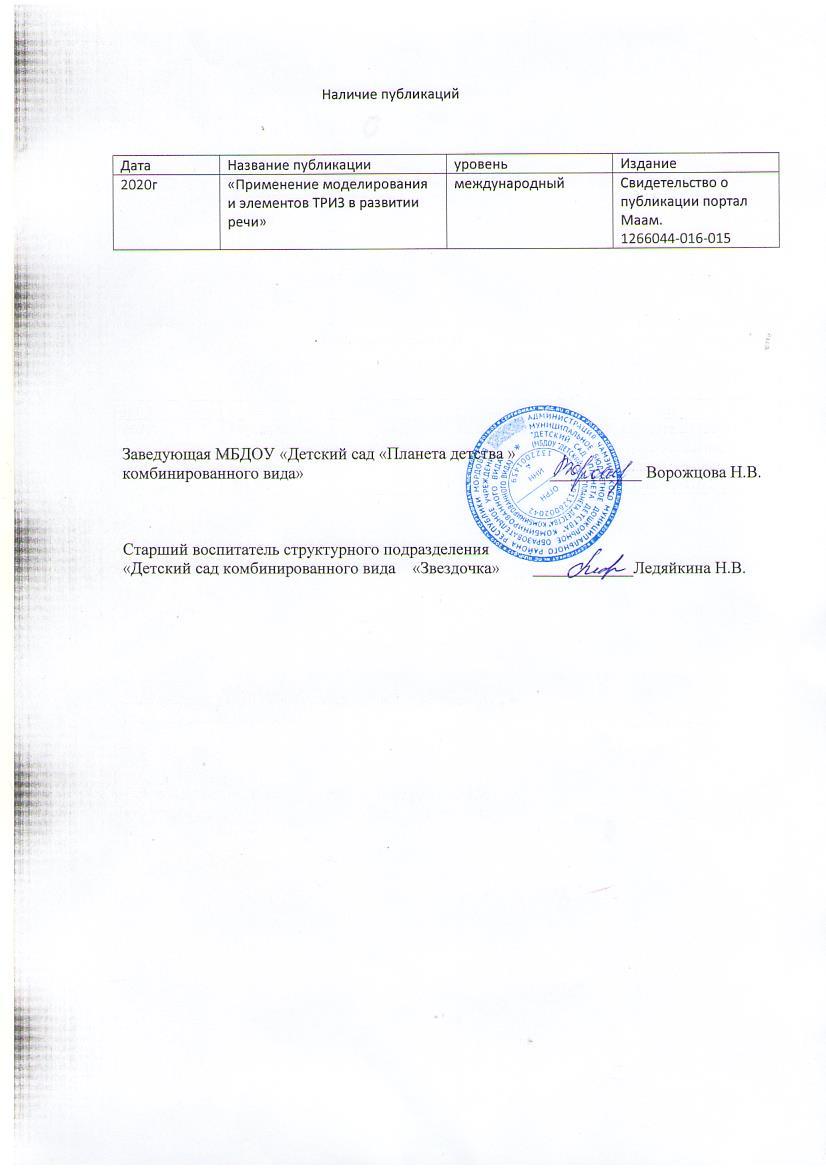 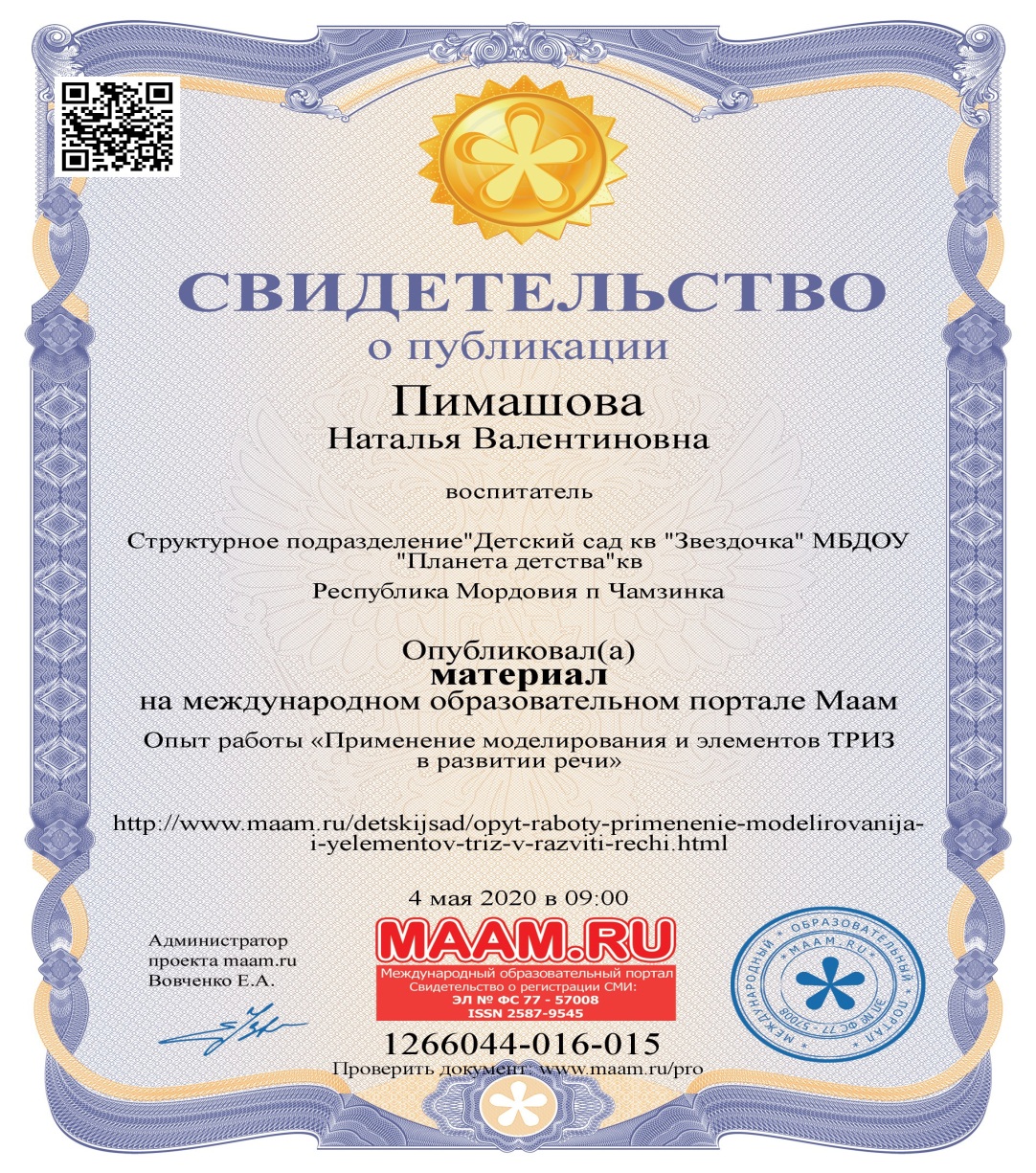 4.Результаты участия воспитанников в конкурсах, выставках,      турнирах, соревнованиях , акциях, фестивалях
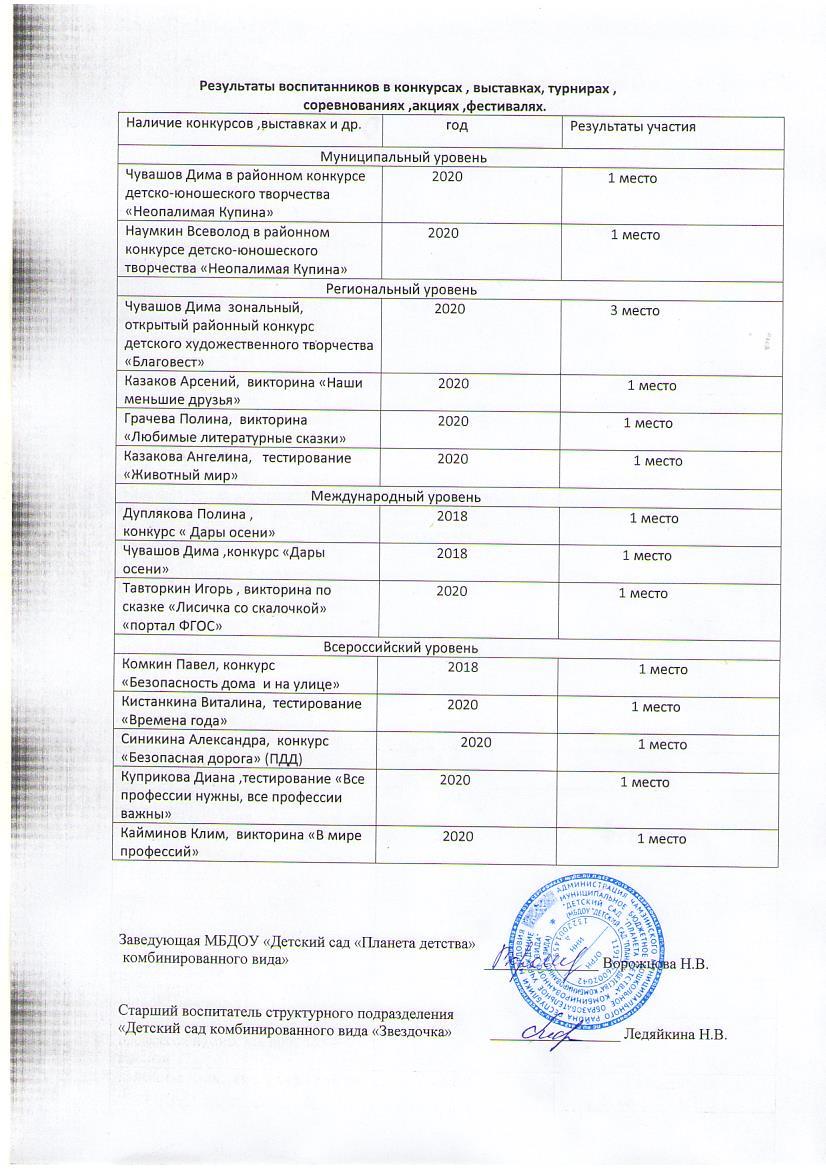 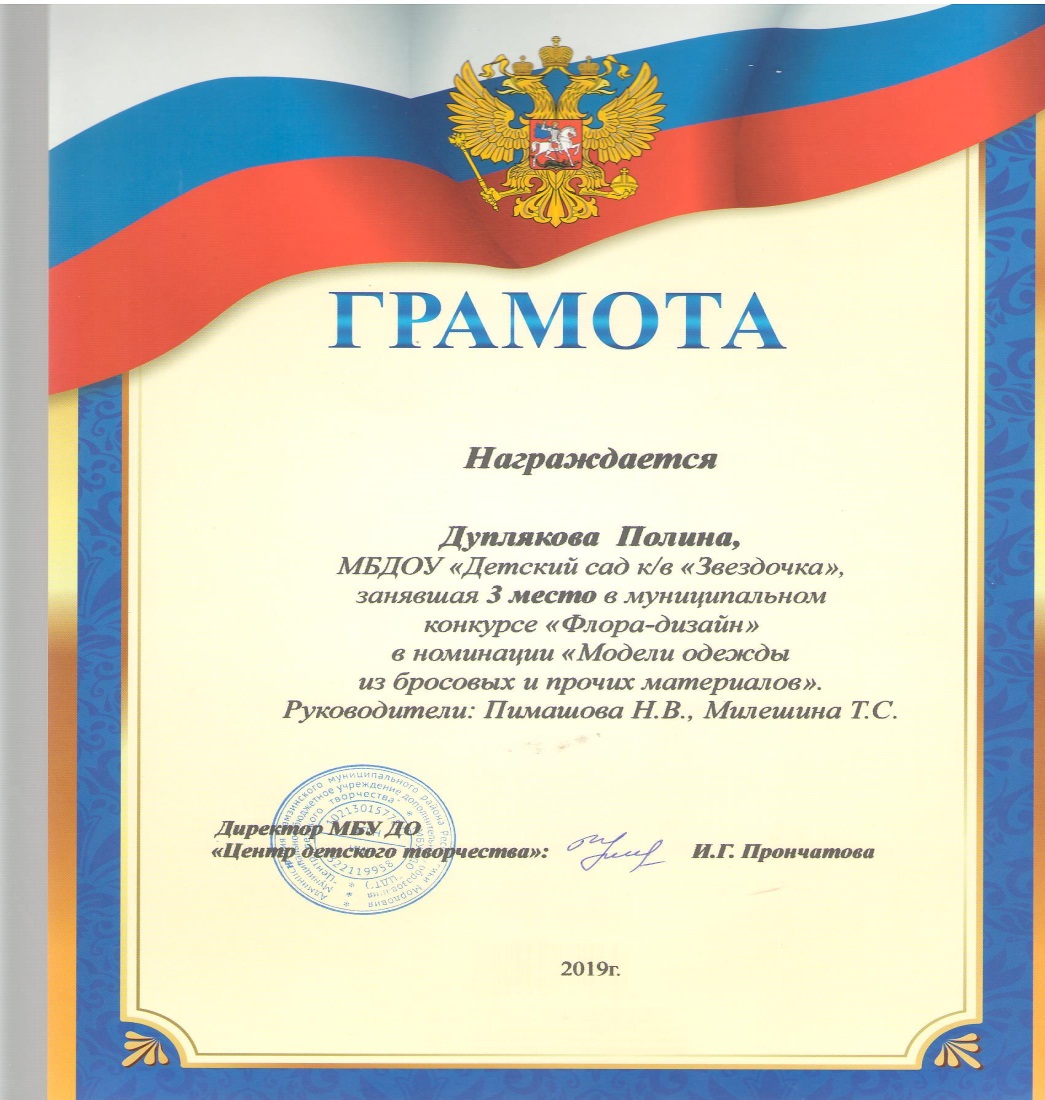 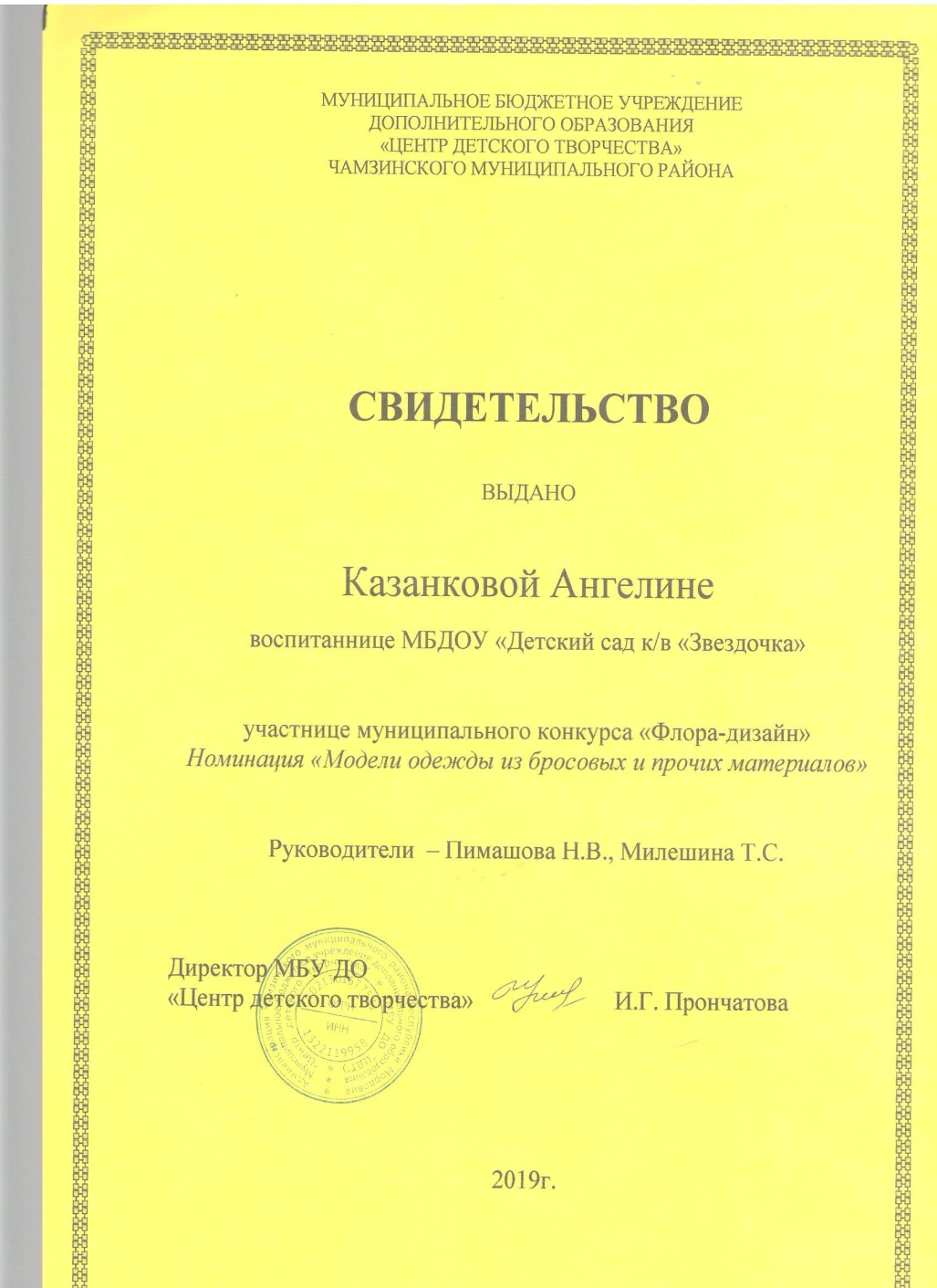 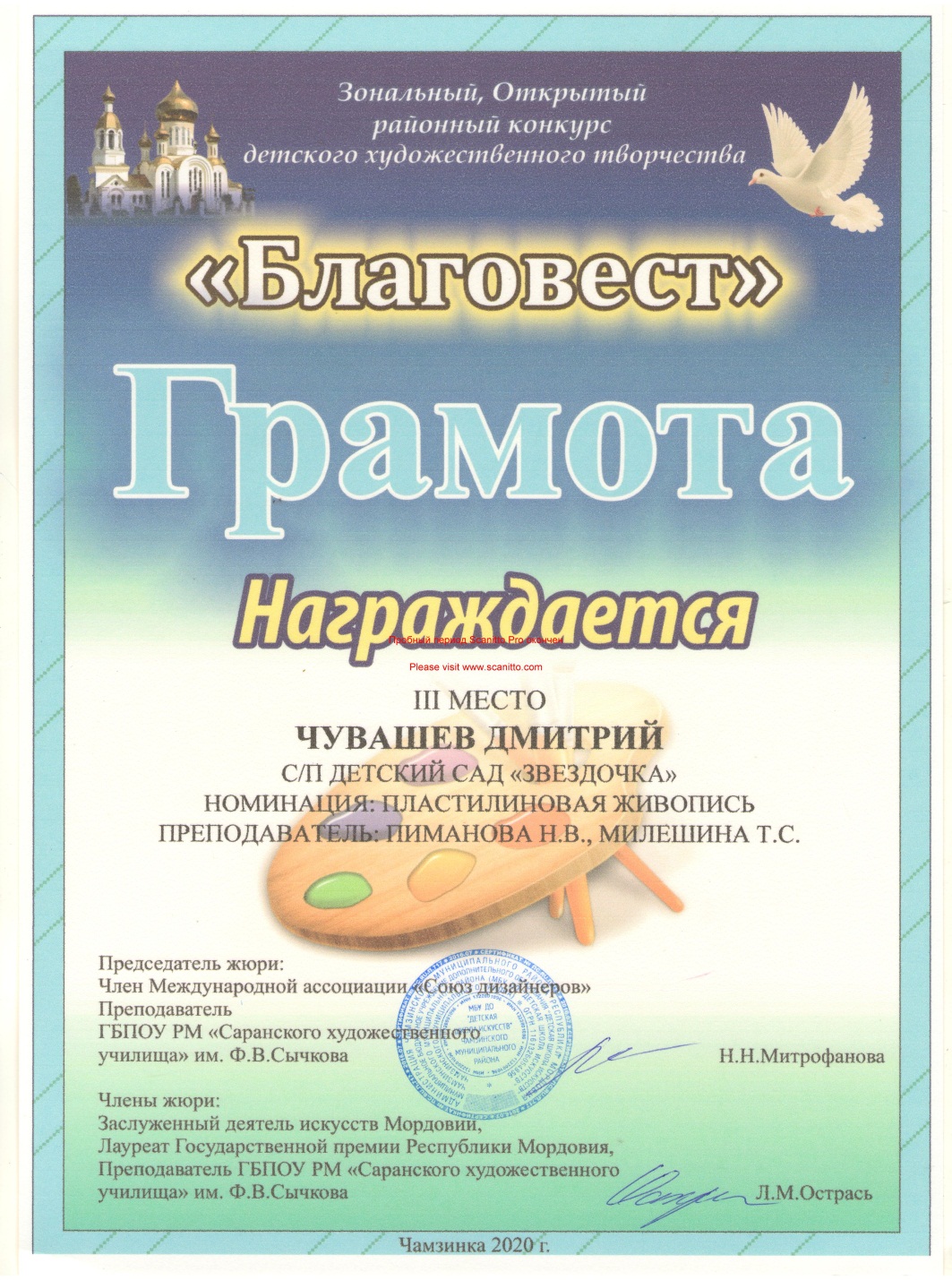 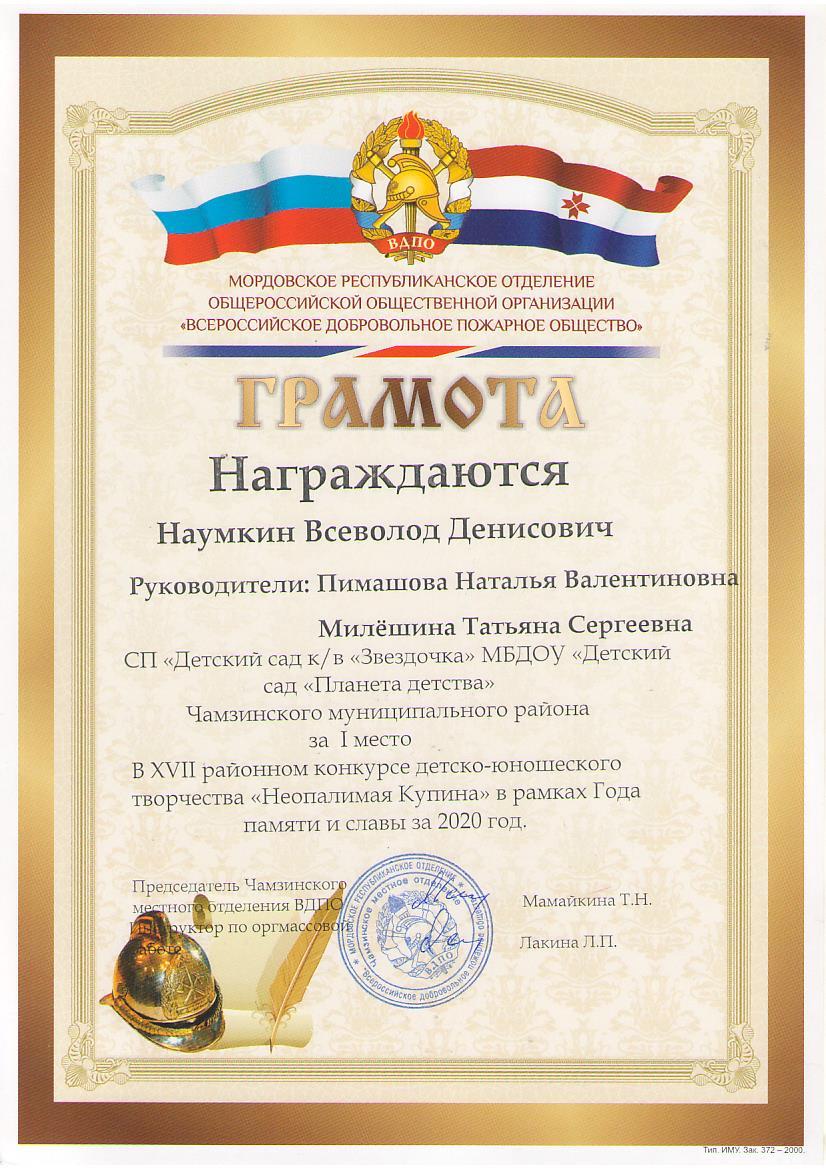 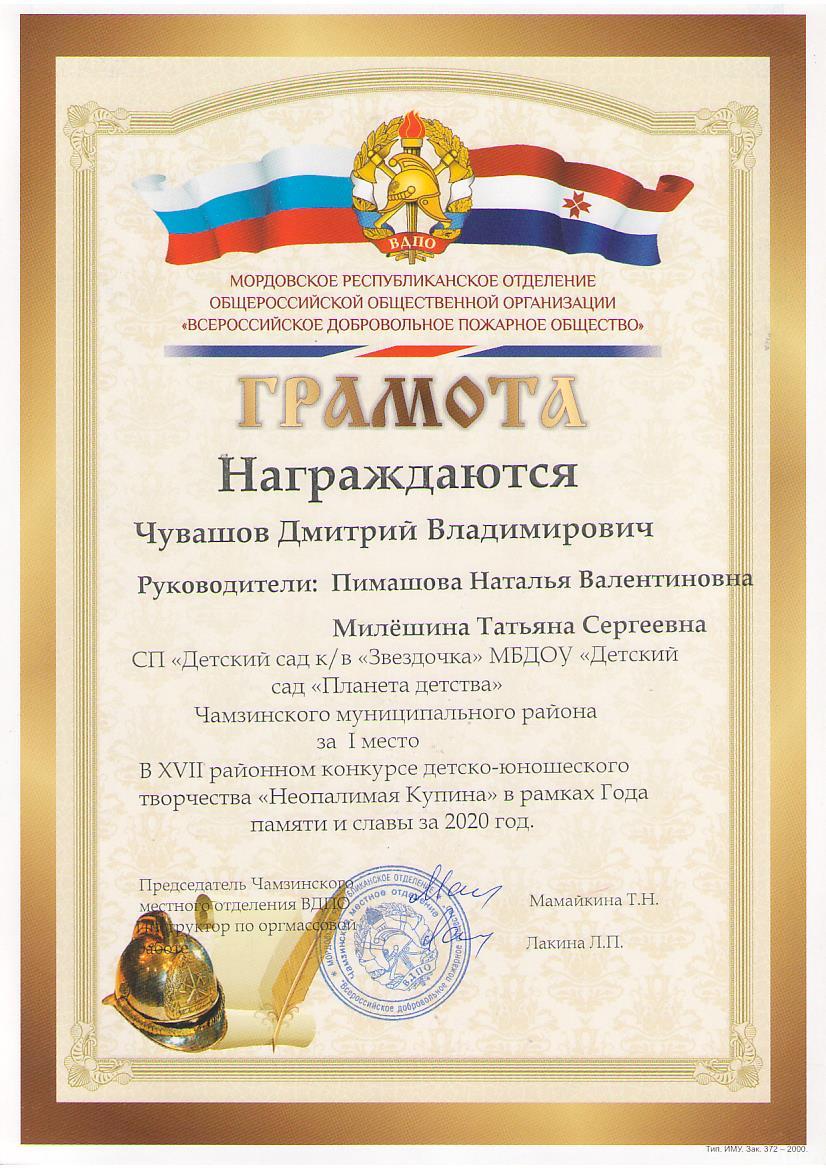 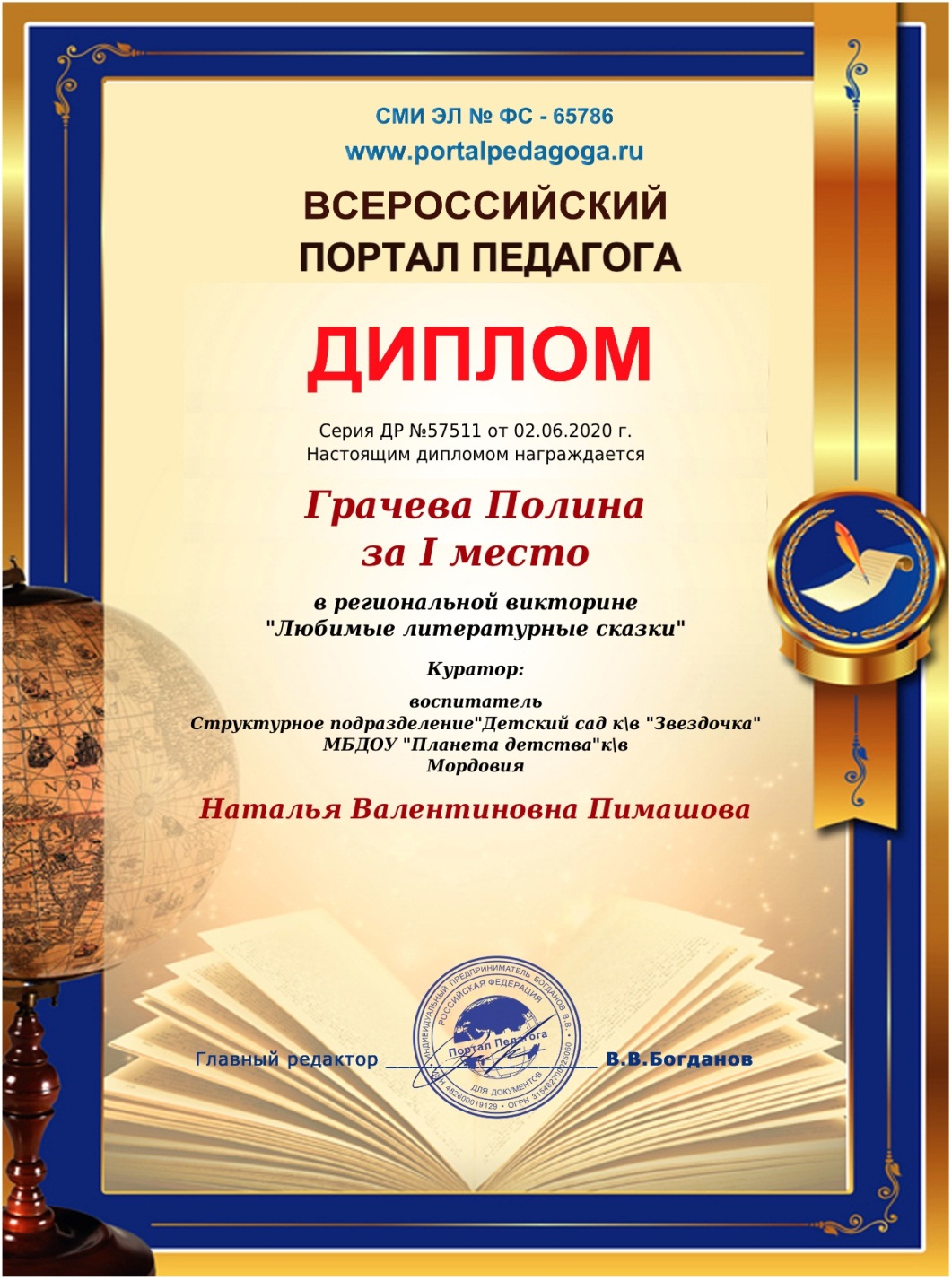 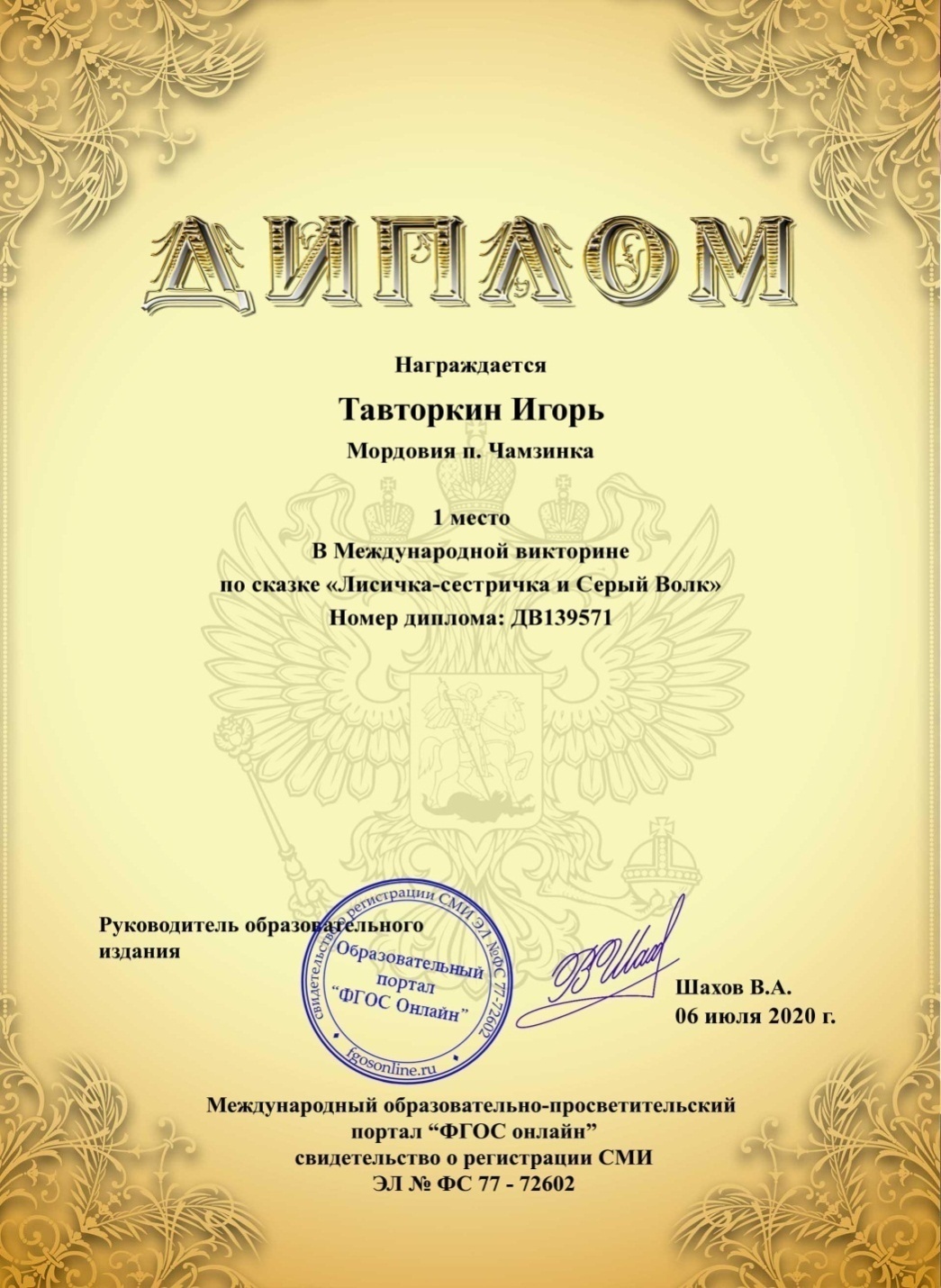 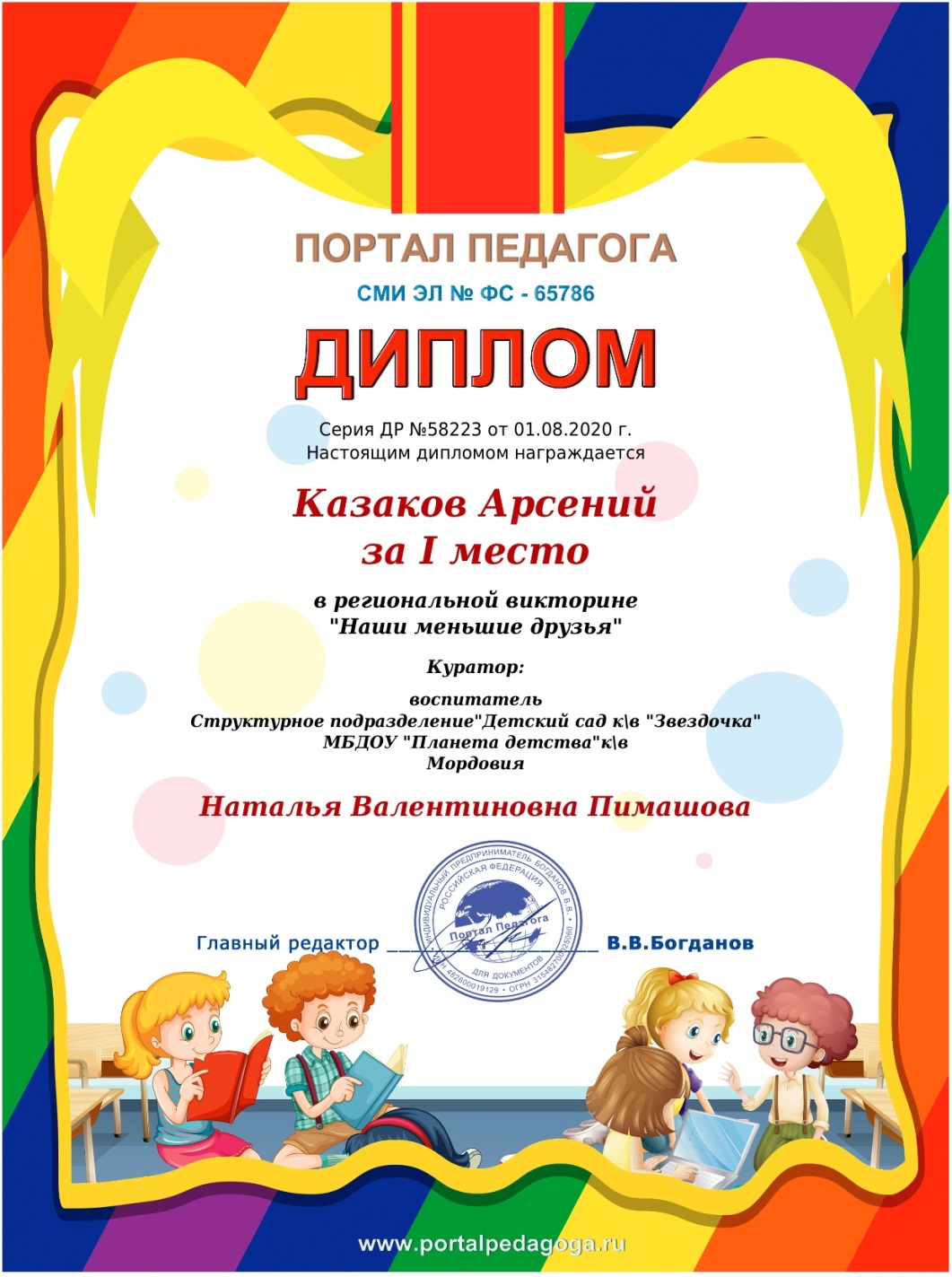 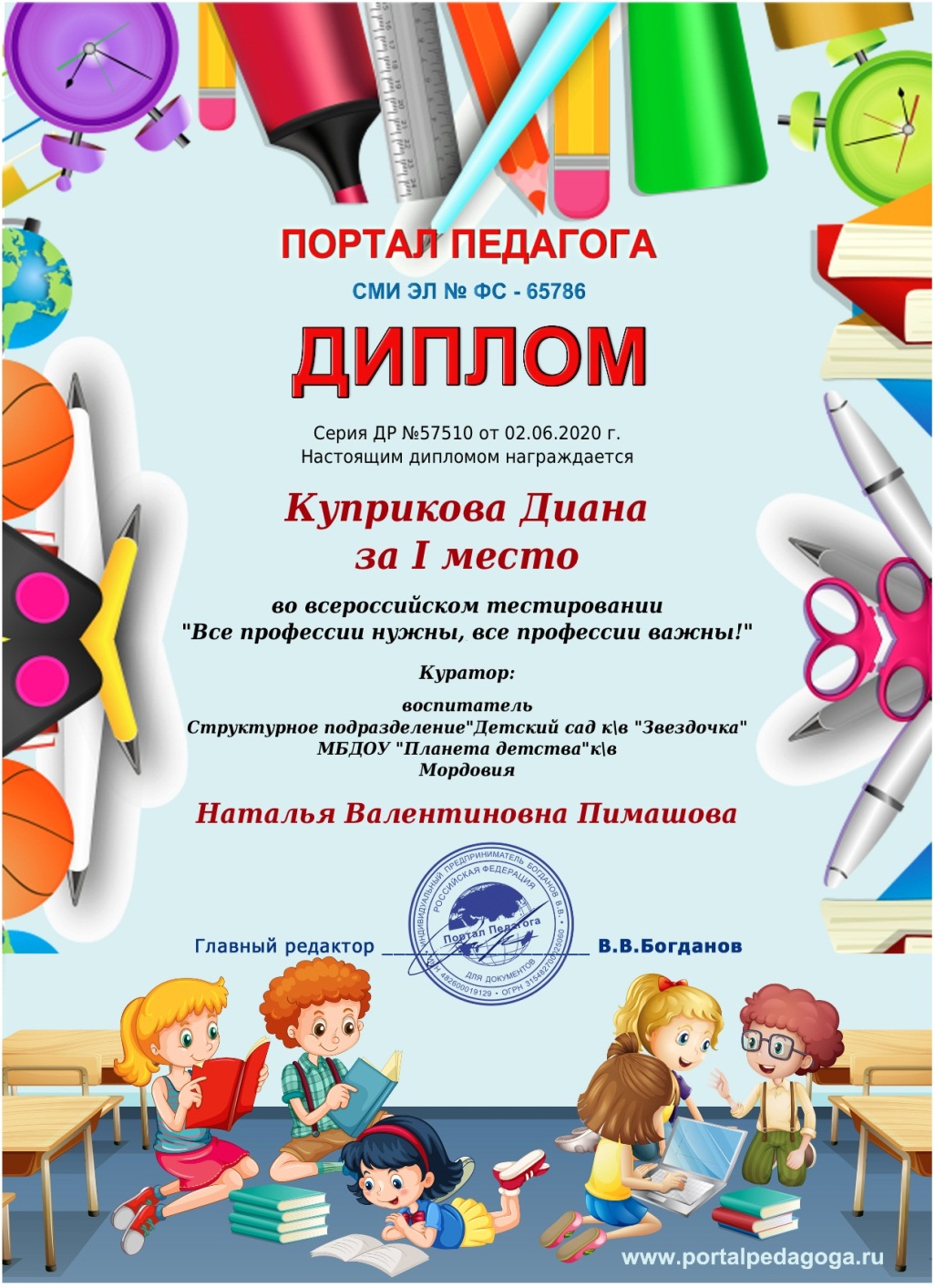 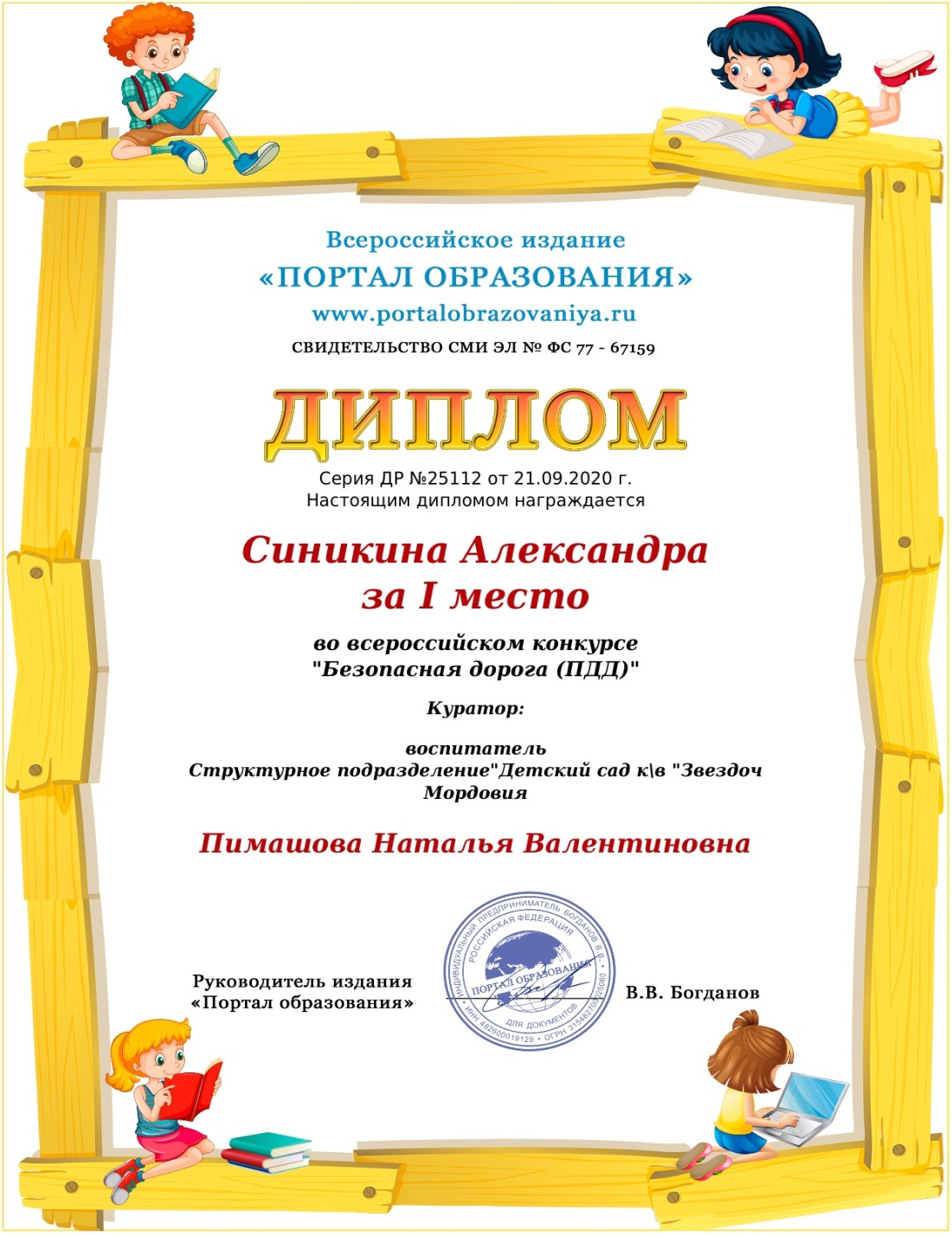 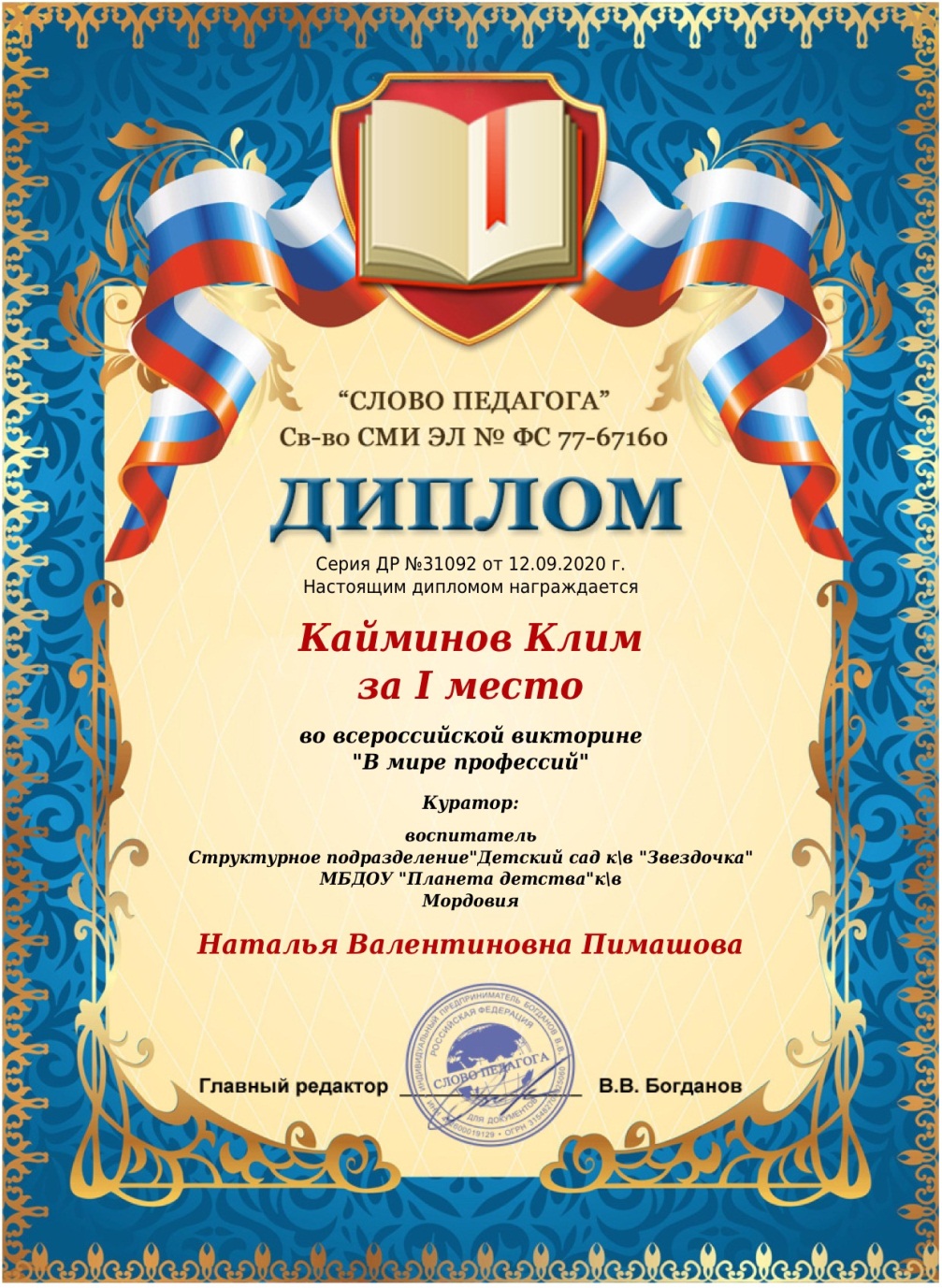 5. Наличие авторских программ, методических пособий
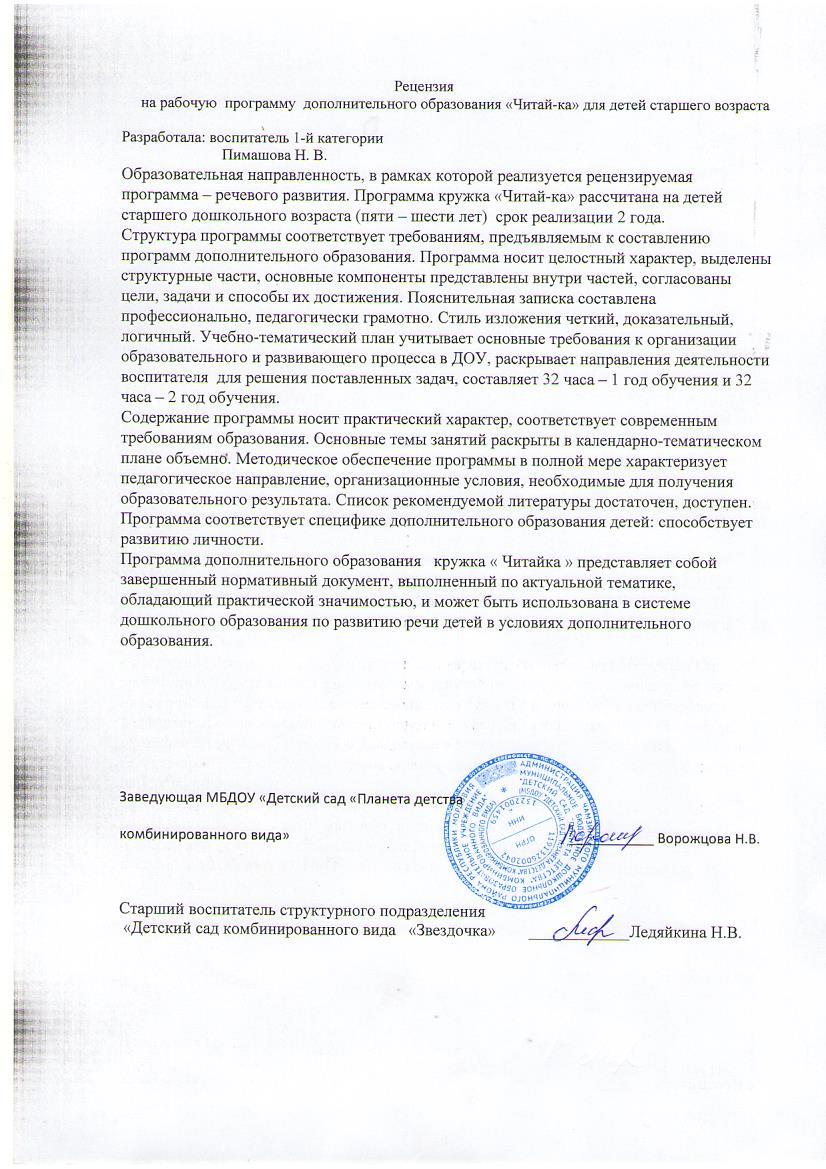 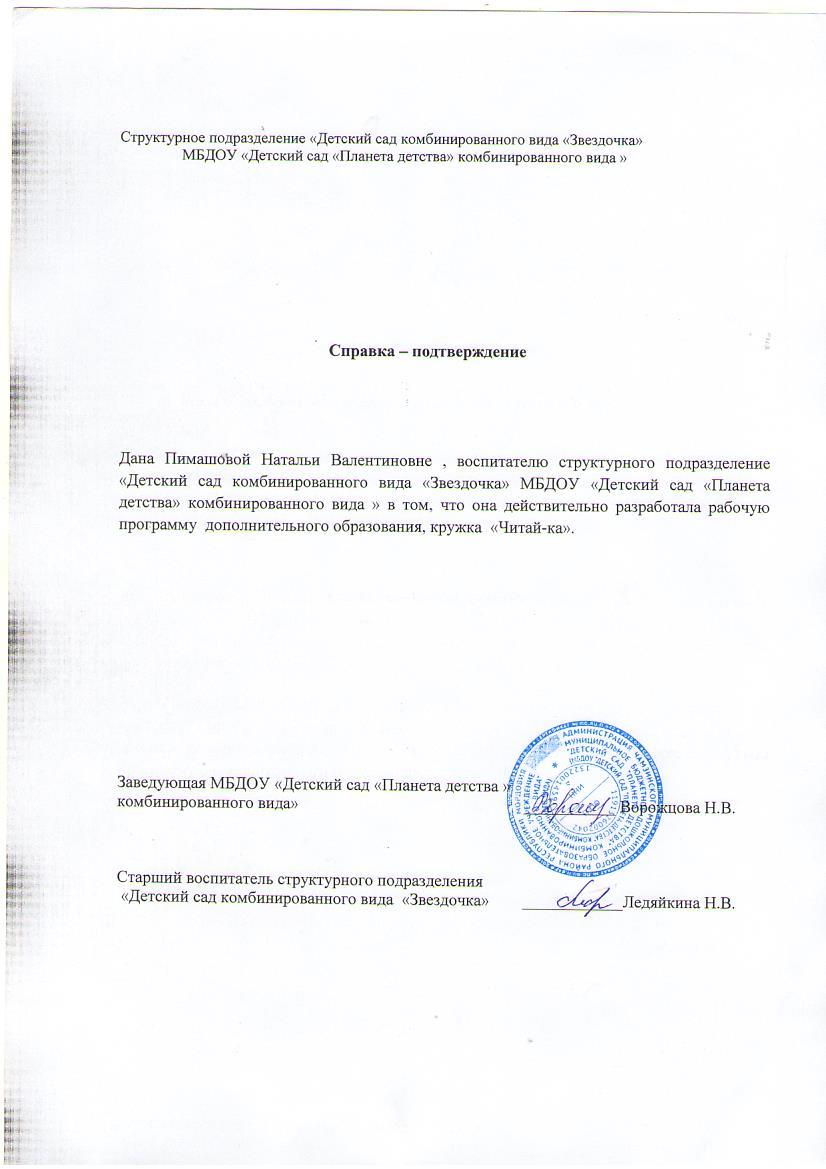 6. Выступления на заседаниях методических советах, научно – практических конференциях, педагогических чтениях, семинарах, секциях , форумах, радиопередачах.
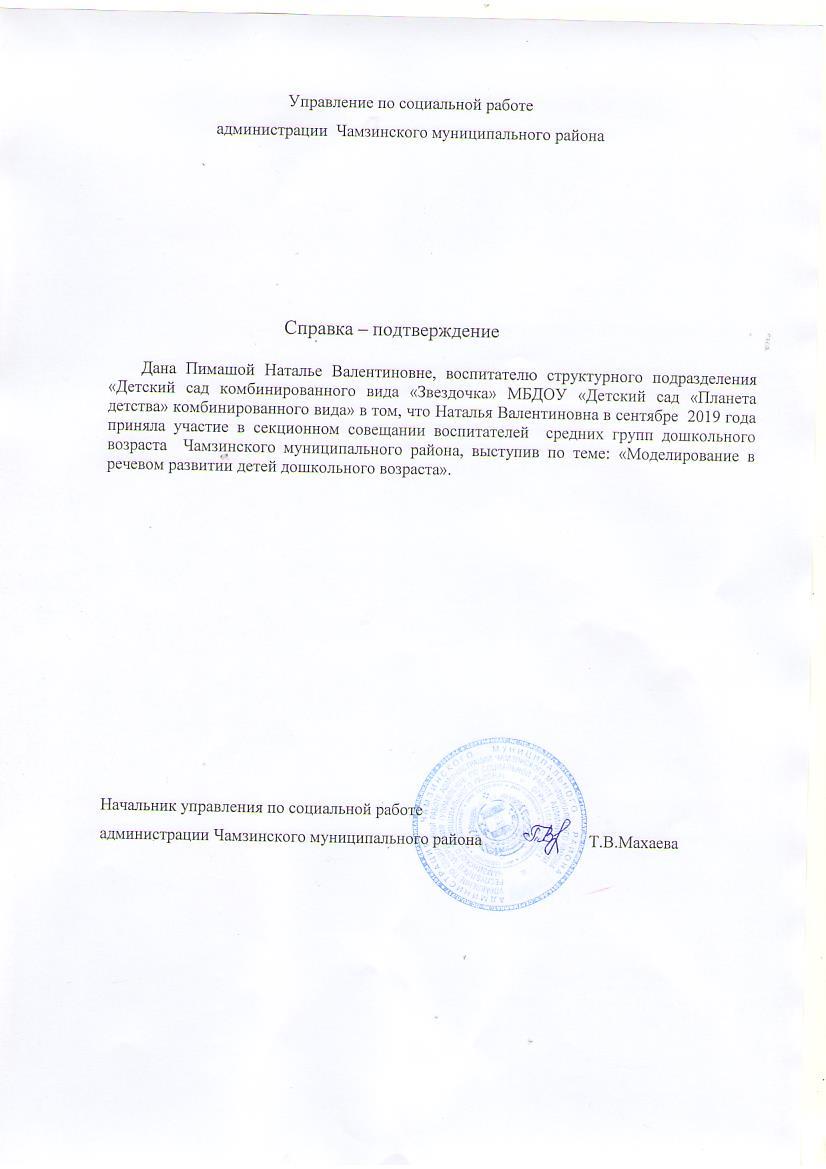 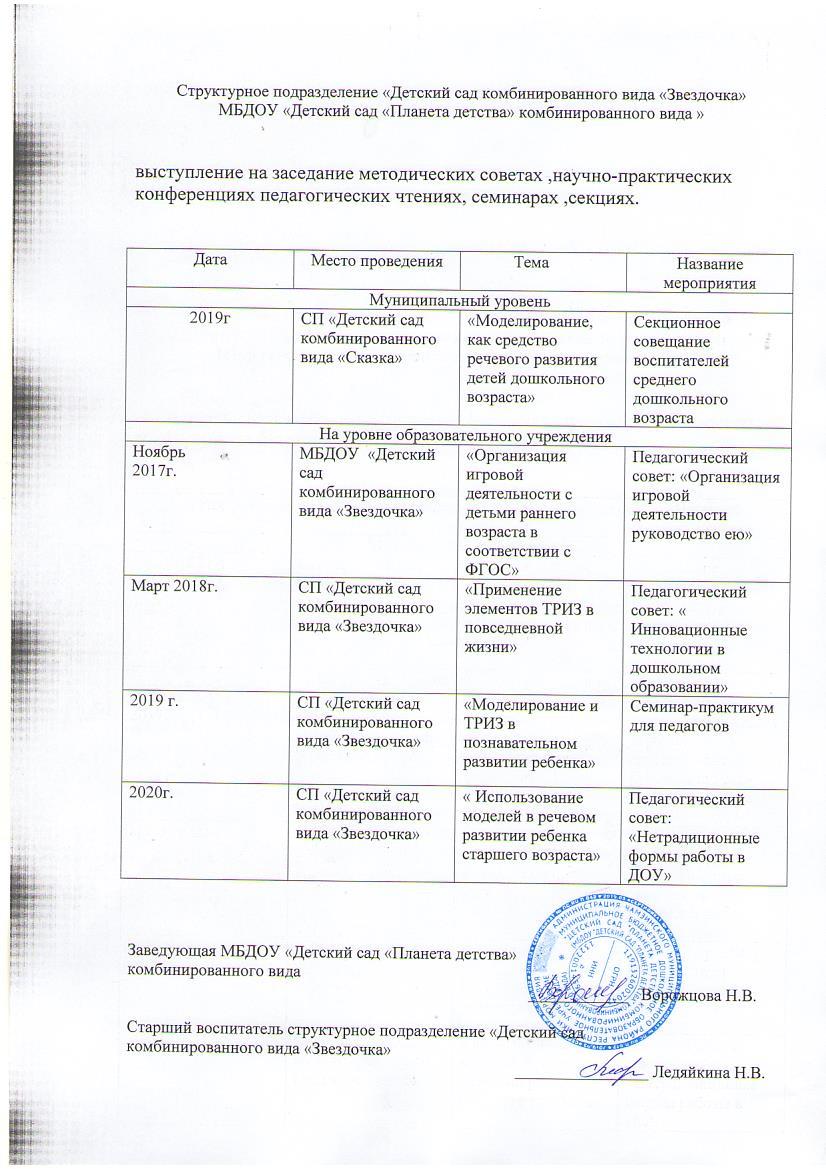 7. проведение открытых занятий, мастер-классов, мероприятий
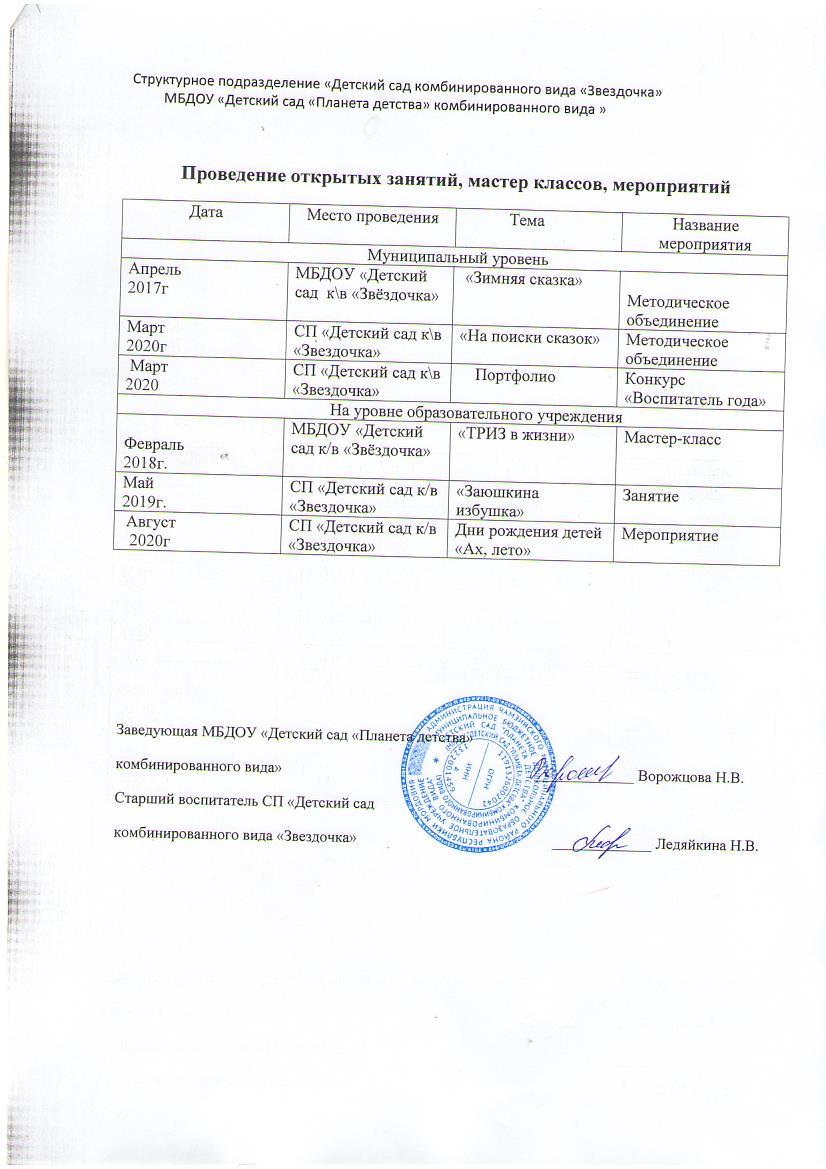 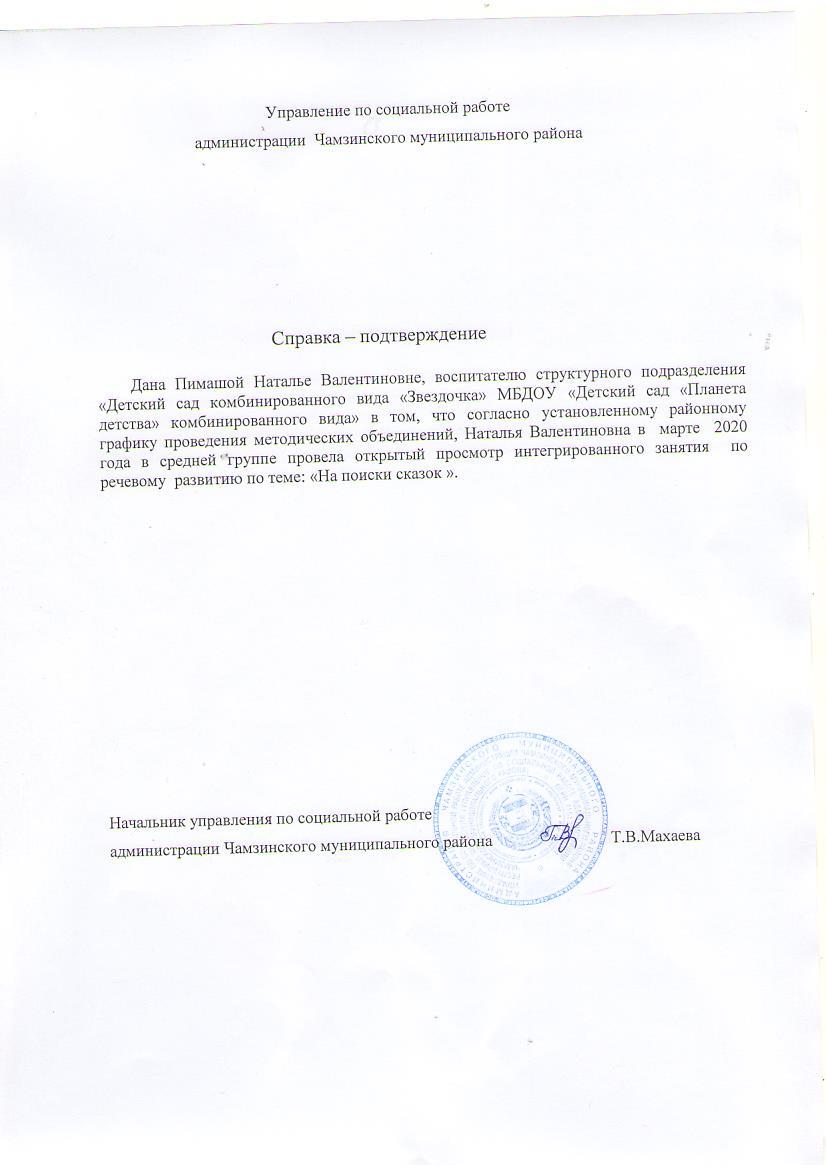 8. Экспертная деятельность.
9. общественно-педагогическая активность педагога: участие в комиссиях, педагогических сообществах, в жюри конкурсов
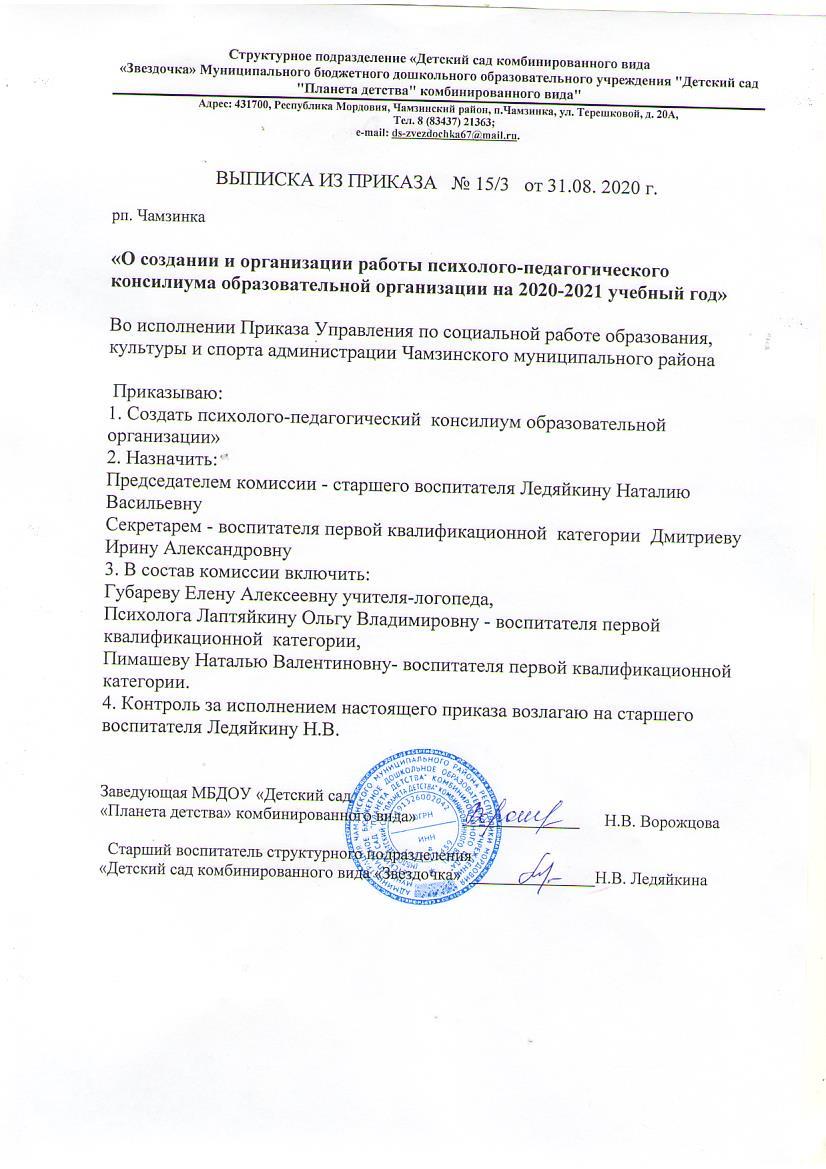 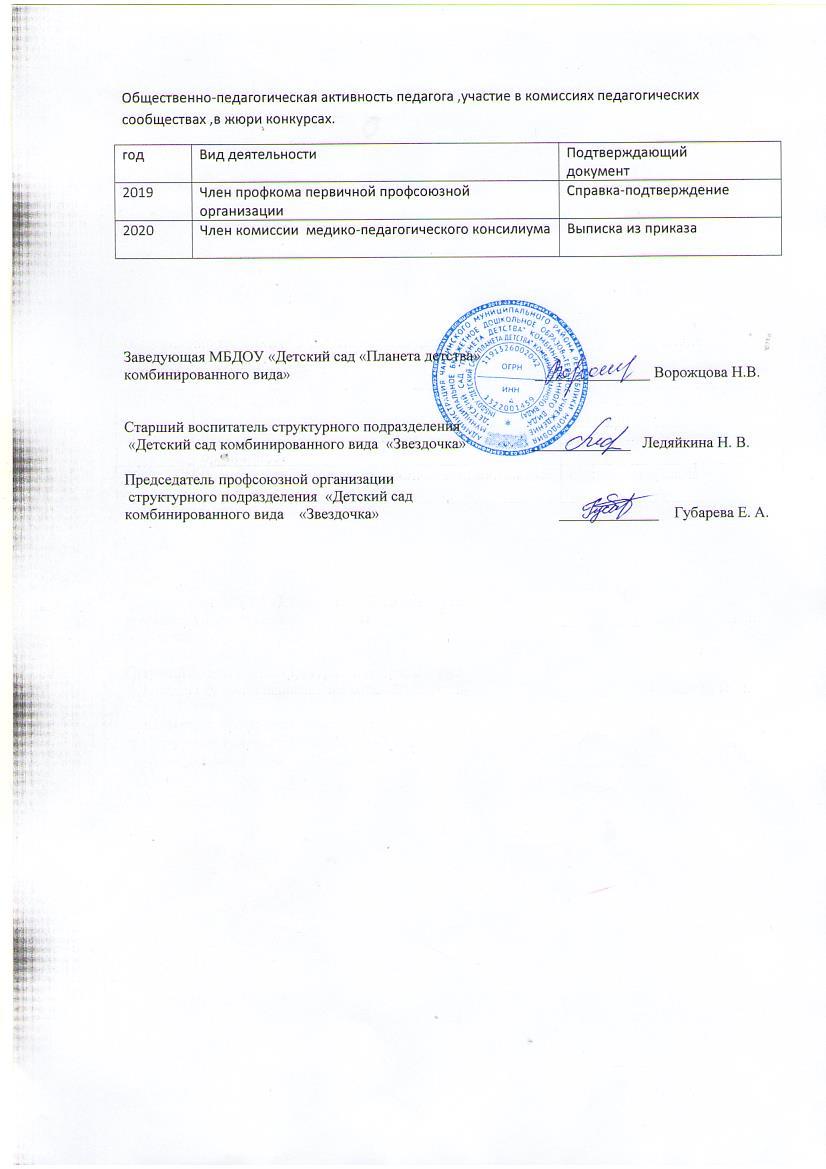 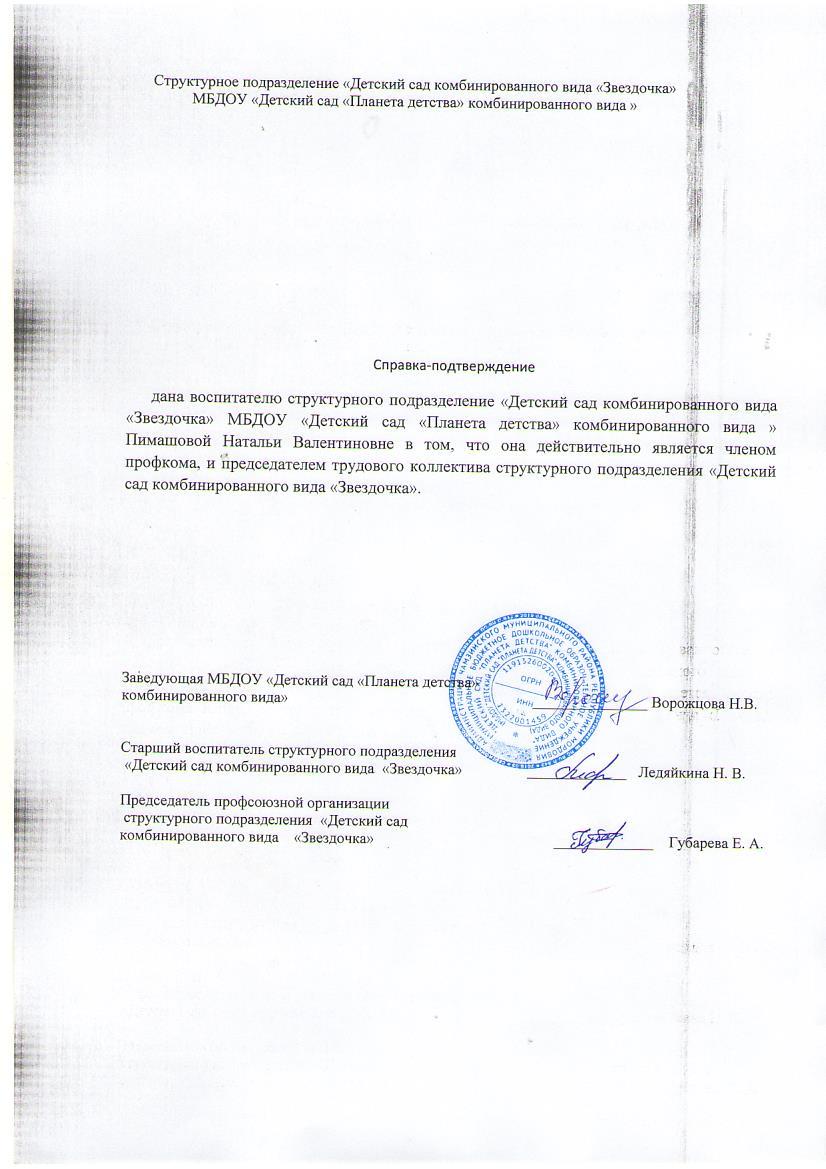 10. Позитивные результаты работы с воспитанниками
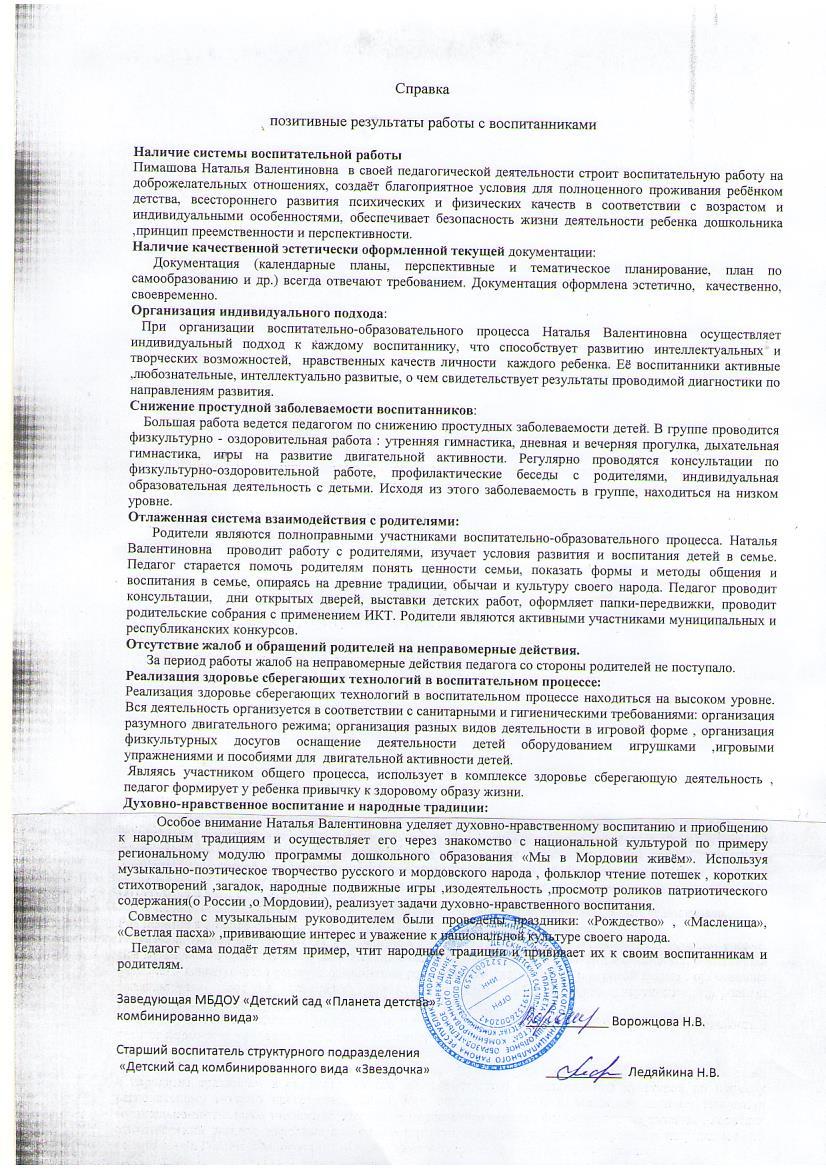 11. Качество взаимодействия с родителями.
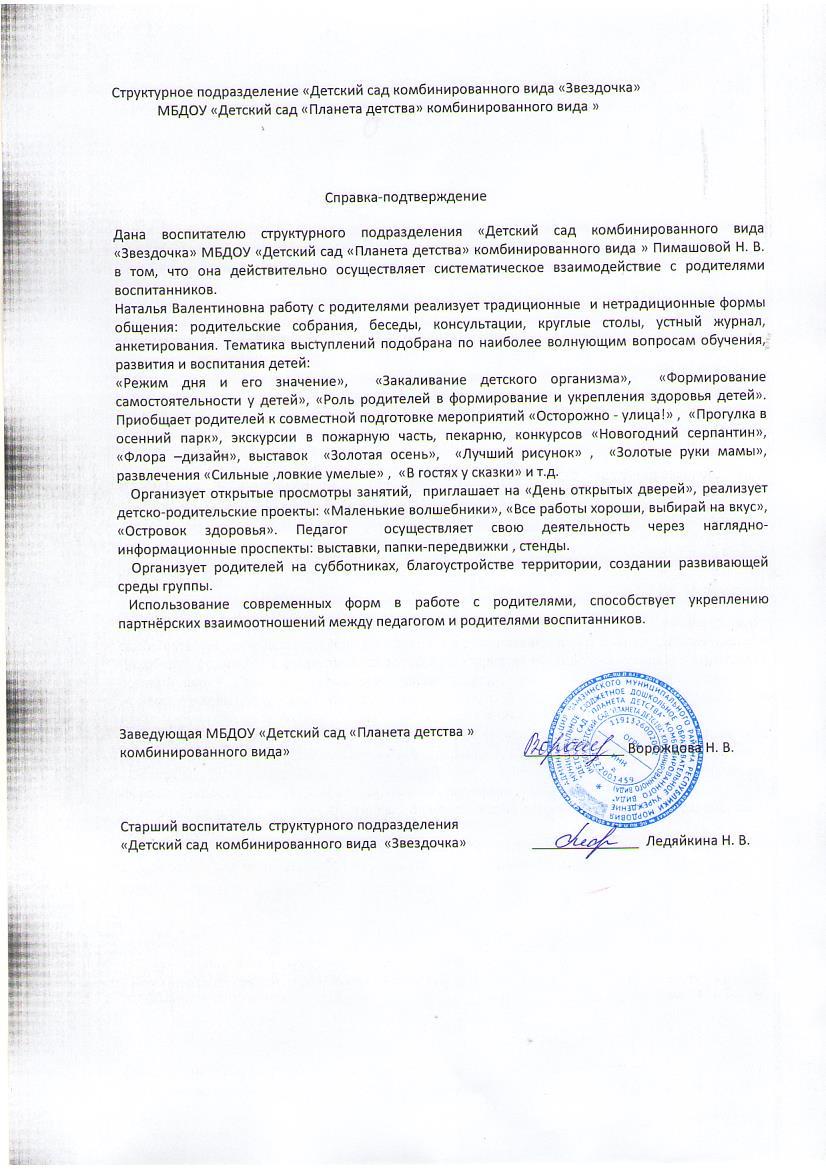 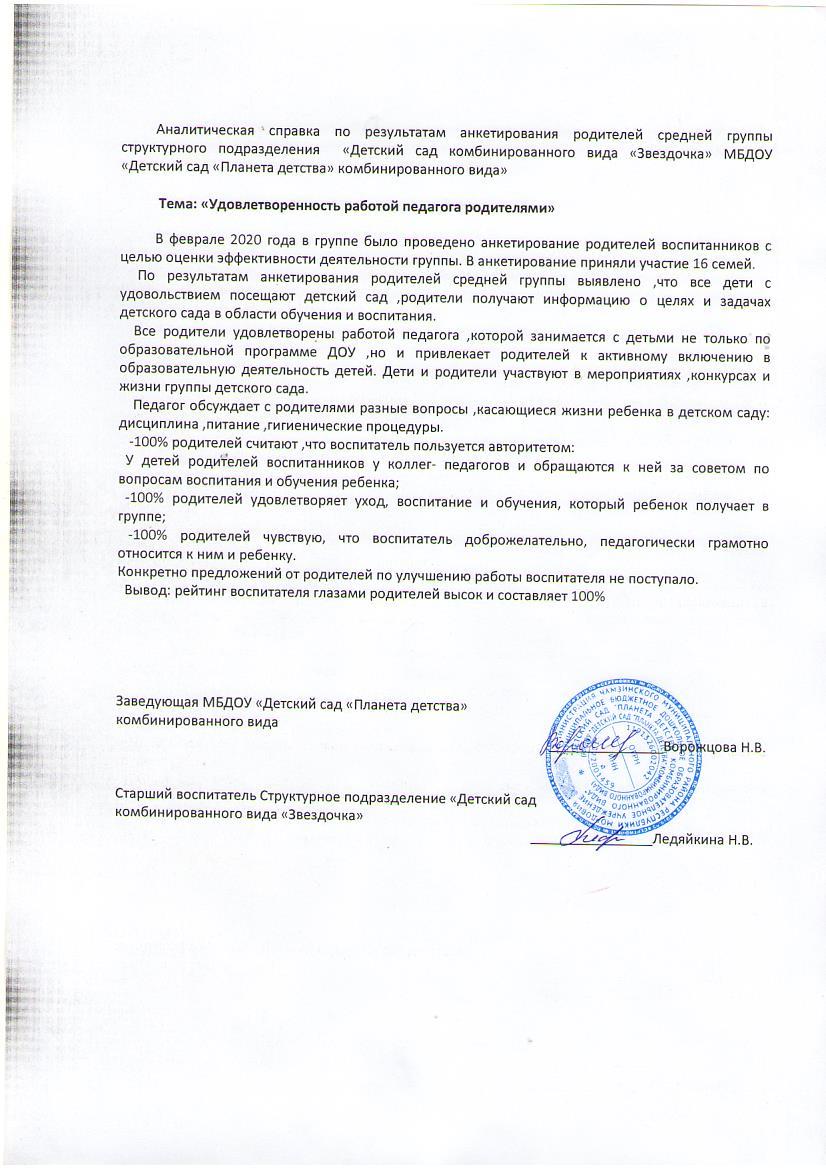 12. Работа с детьми из социально-неблагополучных семей
13. участие педагога в профессиональных конкурсах
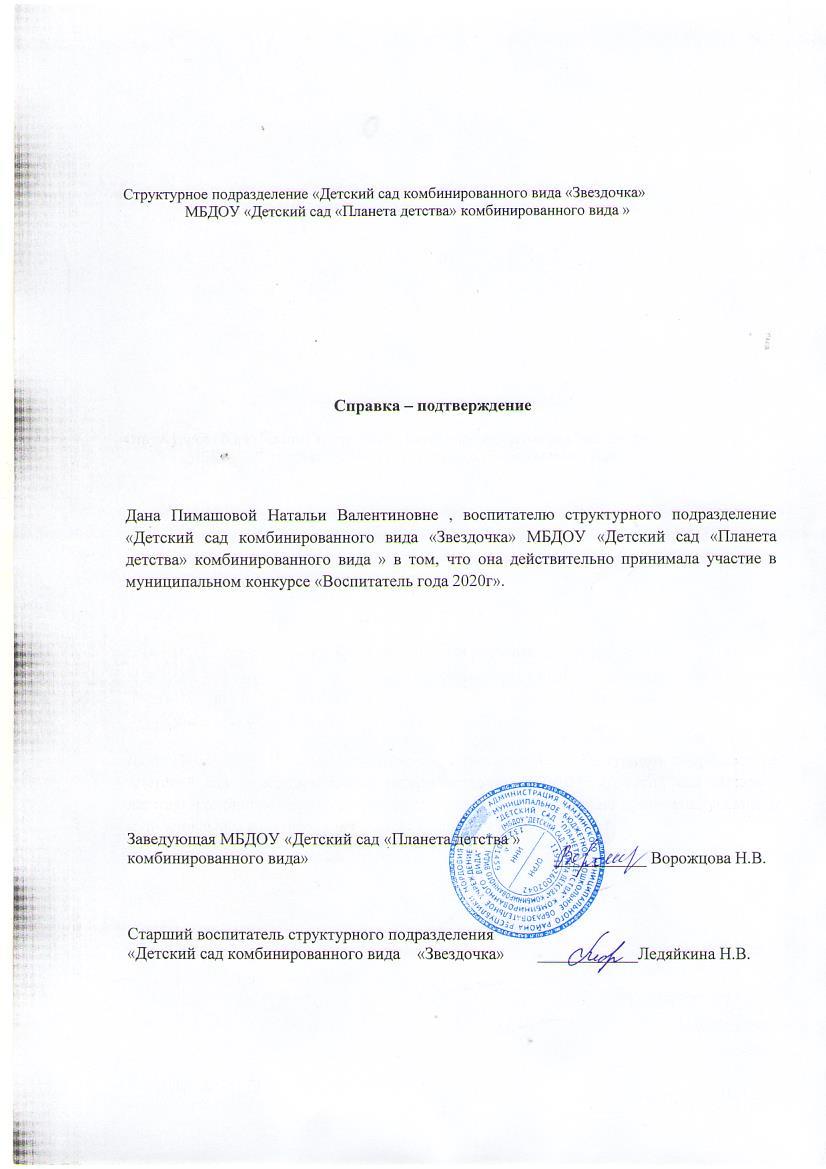 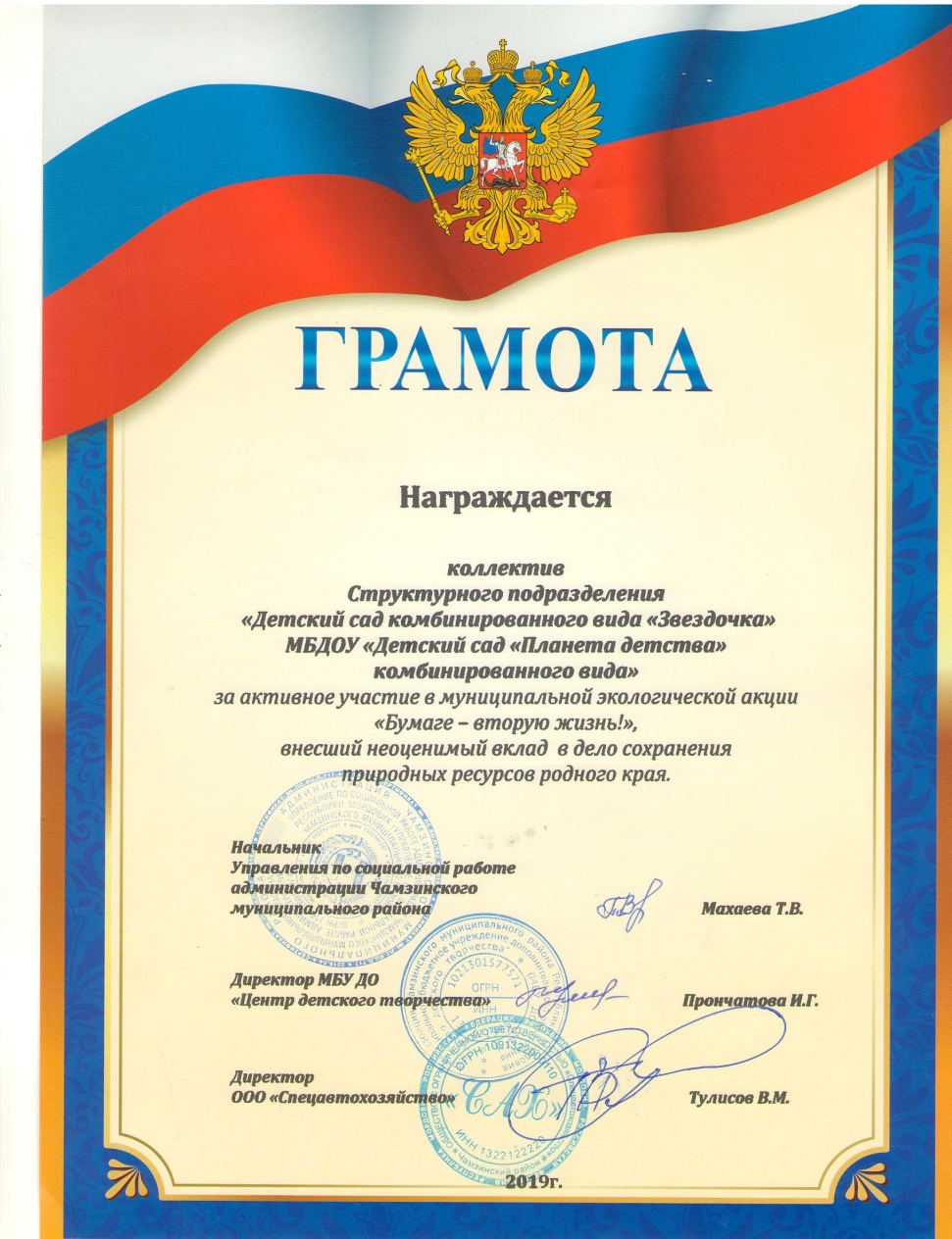 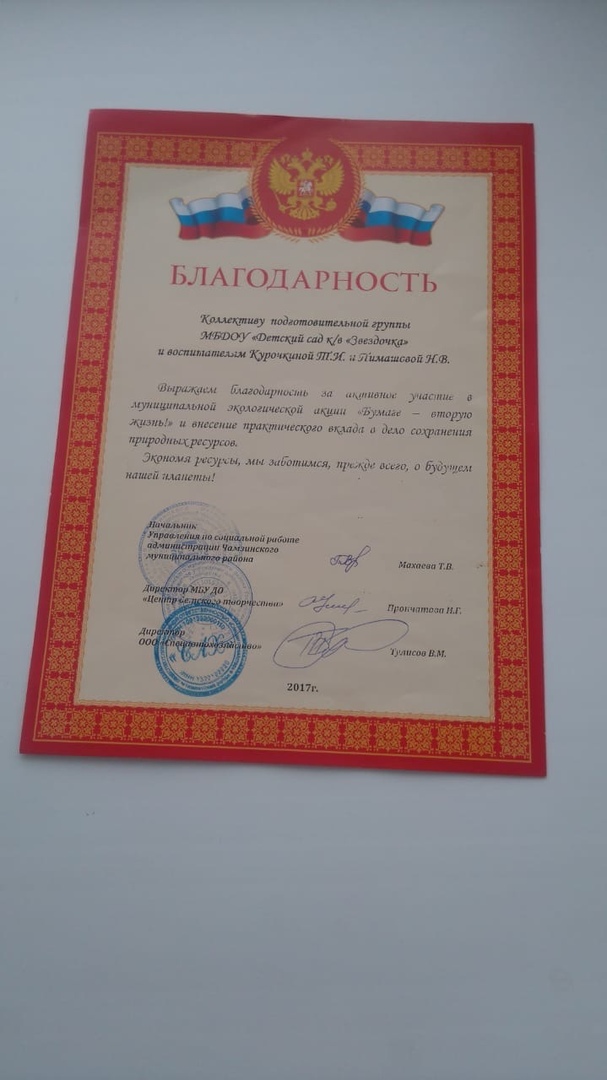 14. награды и поощрения
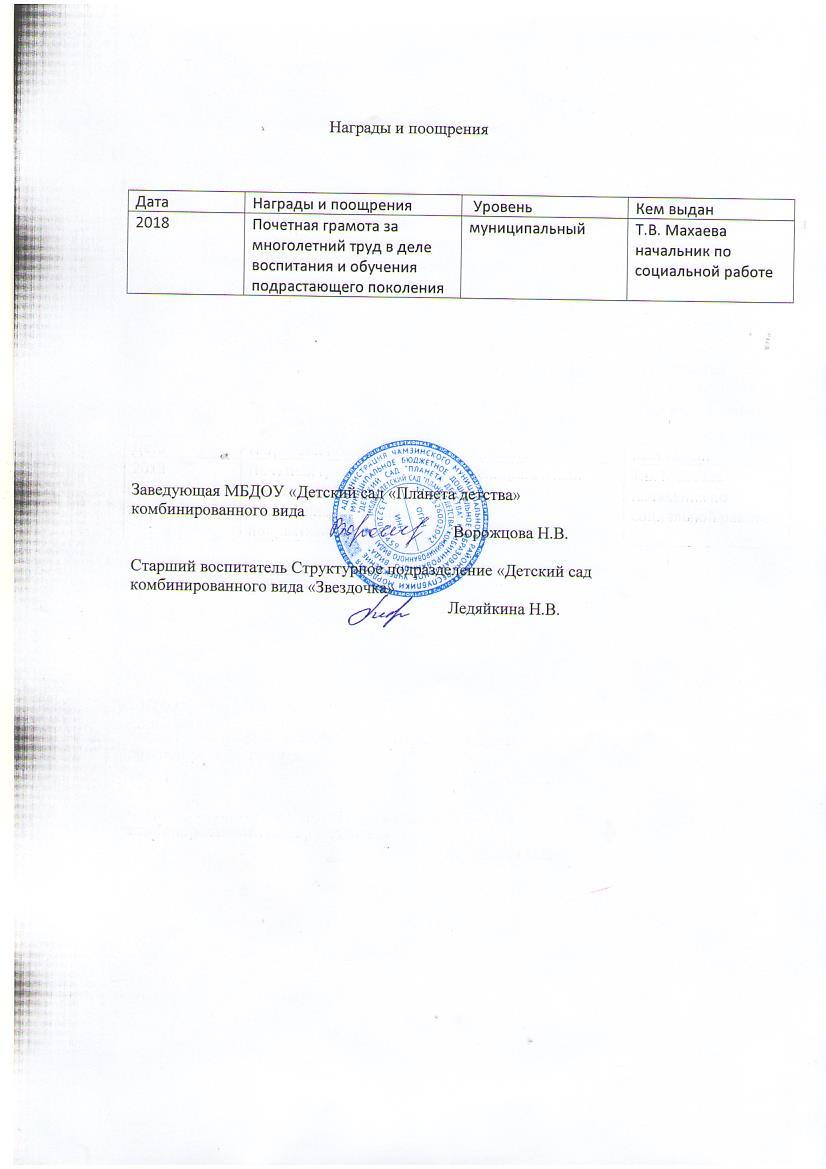 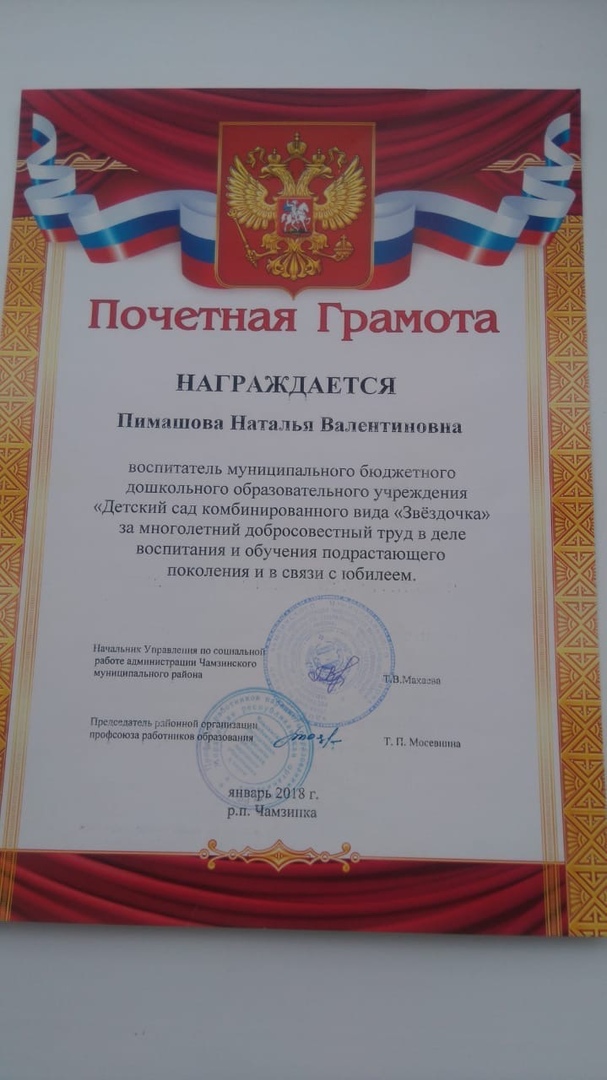